Министерство образования Республики Мордовия
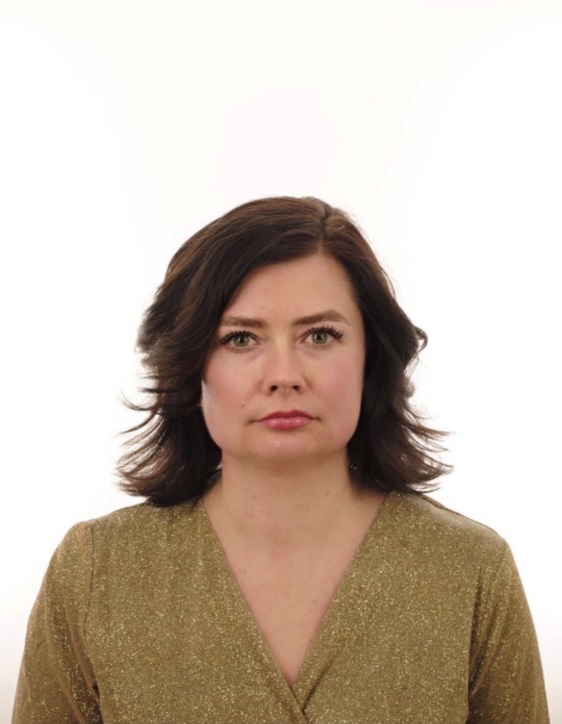 ПОРТФОЛИО
Крыжимская Наталья Константиновна,
инструктор по физической культуре
  МДОУ «Детский сад №40» г. о. Саранск
Дата рождения: 23.03.1976.
Профессиональное образование: высшее, Мордовский государственный педагогический институт имени М.Е. Евсевьева. Квалификация по диплому: «Педагог дошкольного образования». Специальность «Педагогика и методика дошкольного образования»,  1998 г.;
 Профессиональная переподготовка: «Инструктор по физической культуре в дошкольной образовательной организации в соответствии с ФГОС» г. Саранск, ООО «Учебный центр Профзнания».
Стаж педагогической работы (по специальности): 2 года.
Общий трудовой стаж: 26 лет.
Наличие квалификационной категории: нет
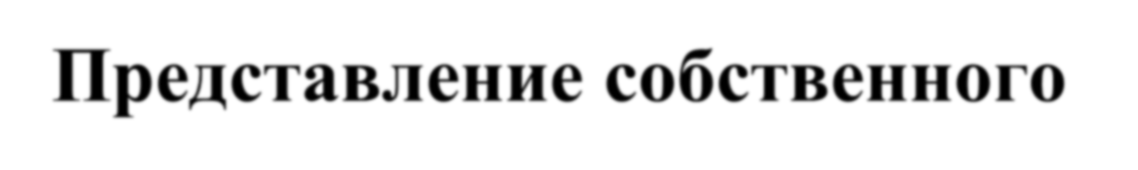 Представление собственного  инновационного педагогического опыта
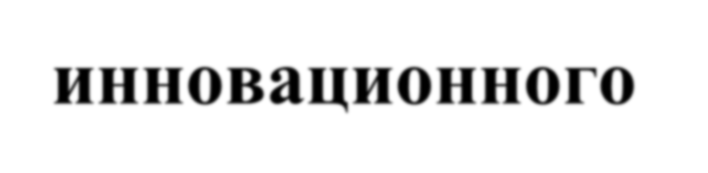 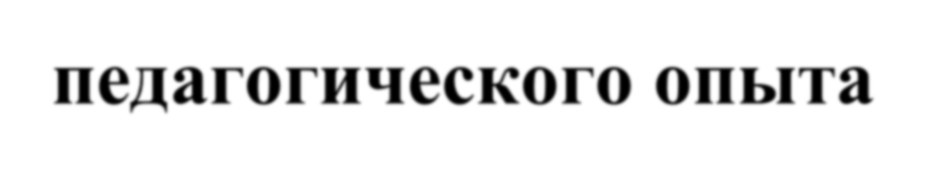 Тема опыта: «Формирование осознанного отношения к своему здоровью у детей от 3 до 7 лет».
https://ds40sar.schoolrm.ru/sveden/employees/11150/568570/
Формы организации физкультурных занятий
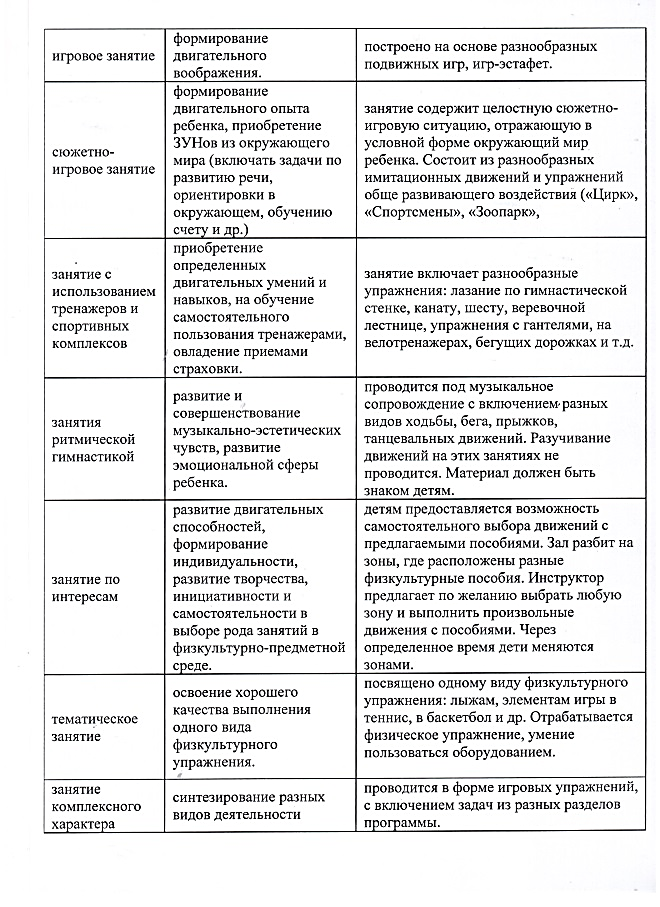 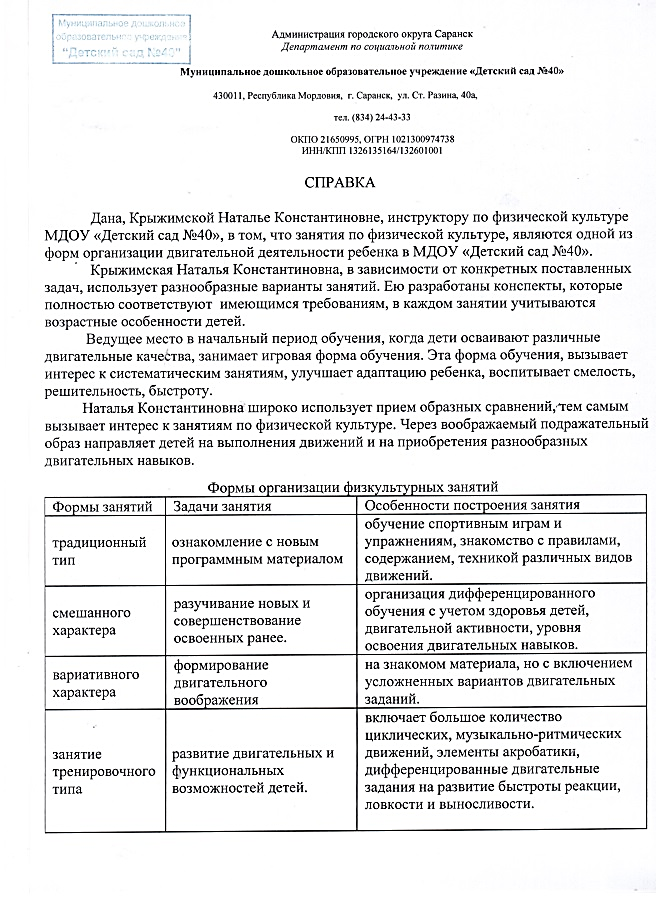 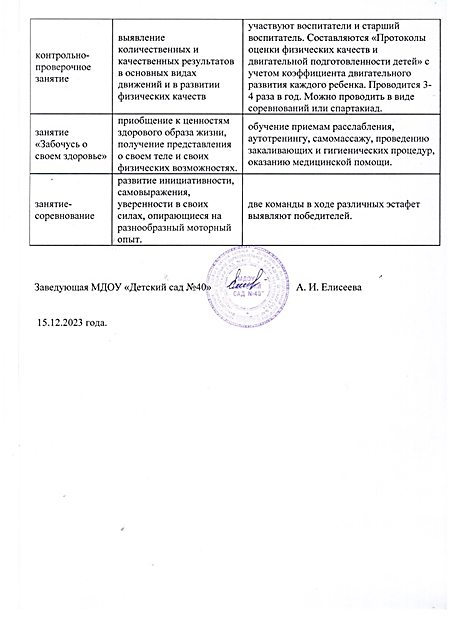 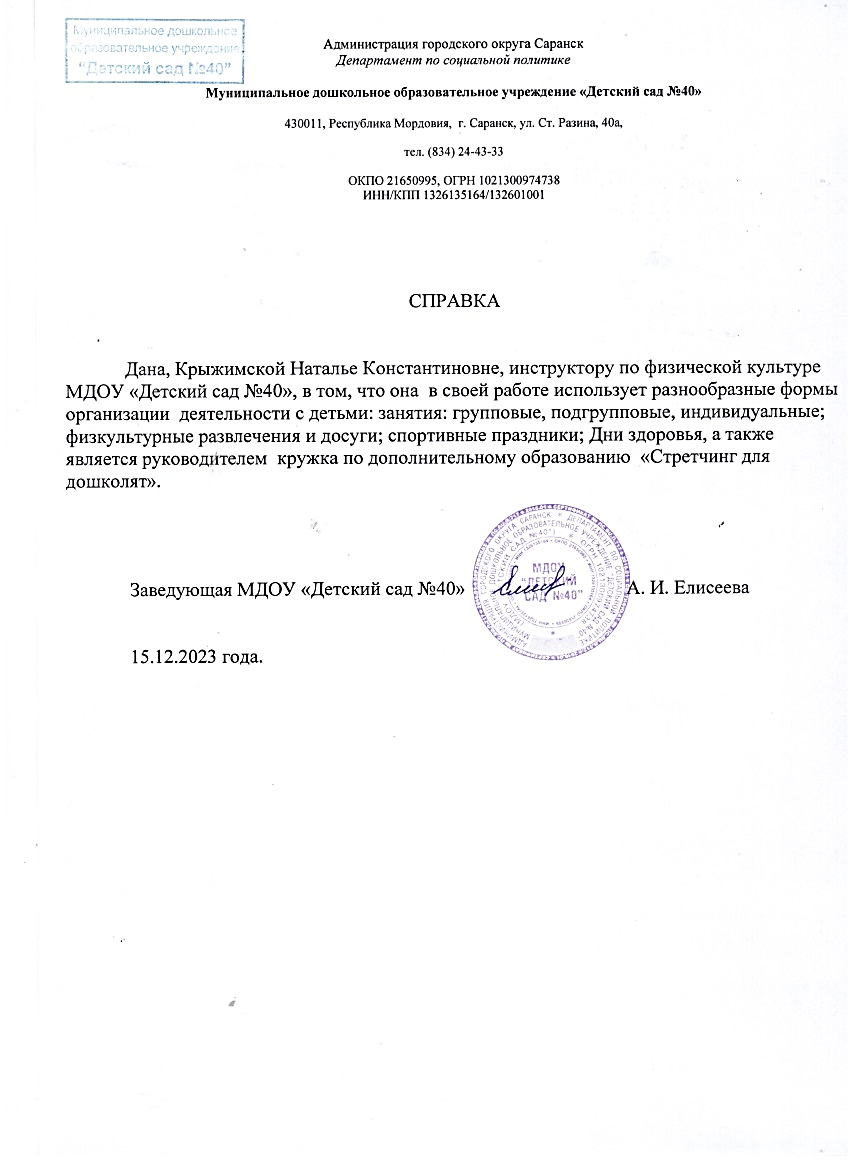 Результаты анализа текущей документации
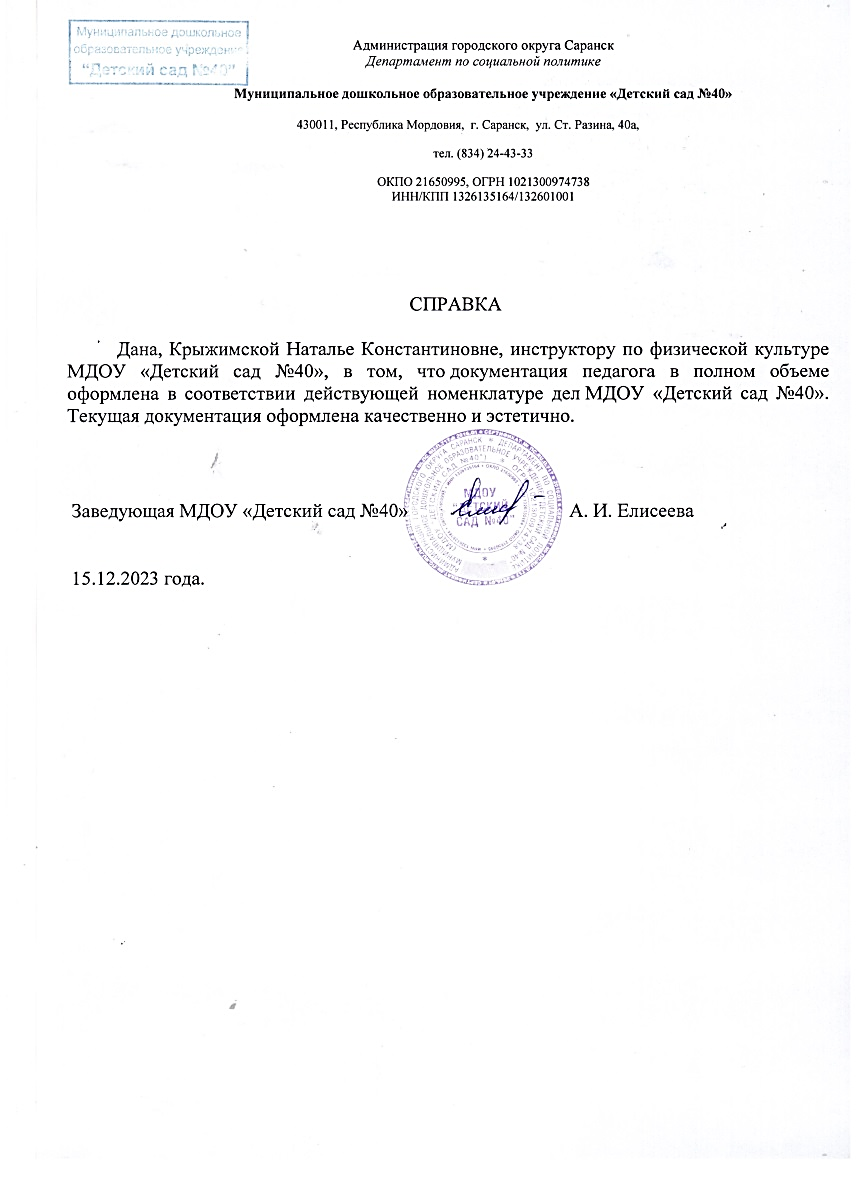 Эффективность организации и проведения  мероприятий оздоровительного характера
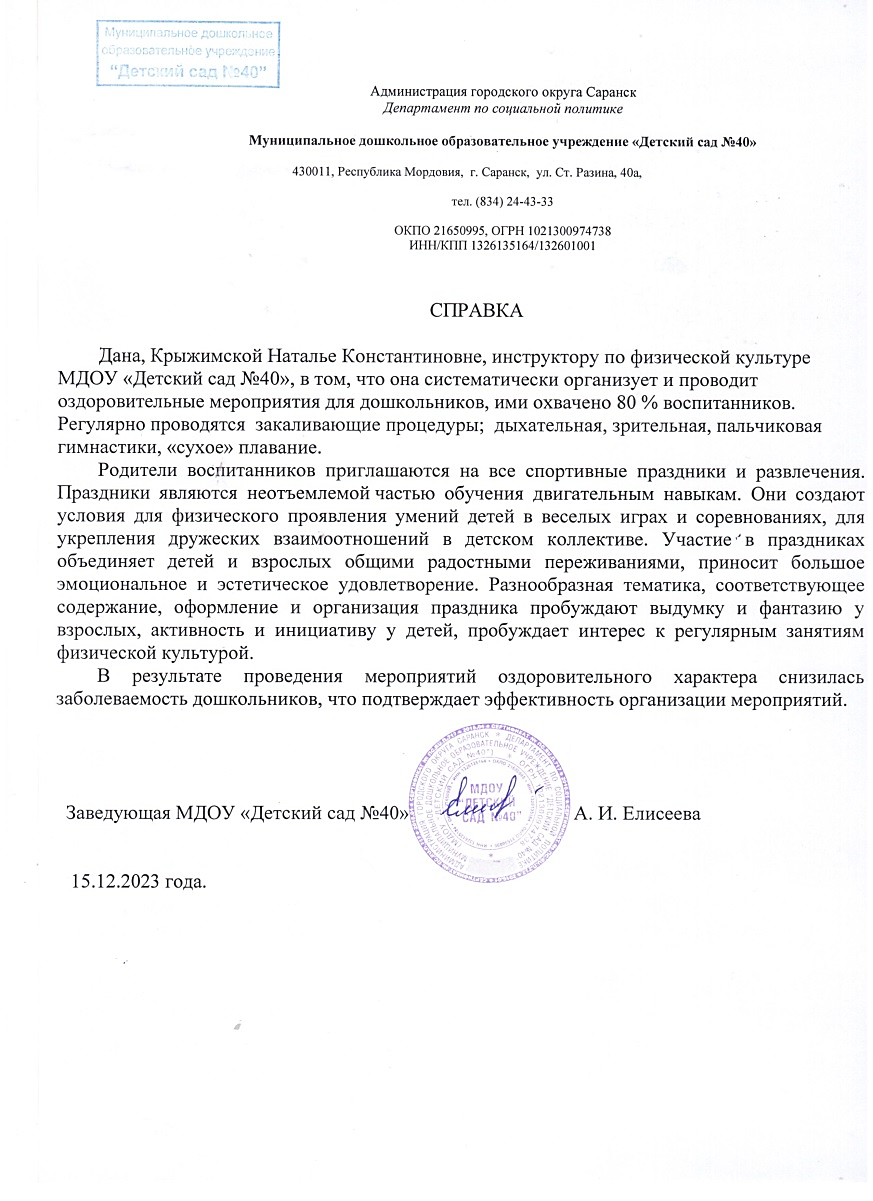 Результаты участия воспитанников  в:конкурсах; выставках; турнирах; соревнованиях; акциях; другое.
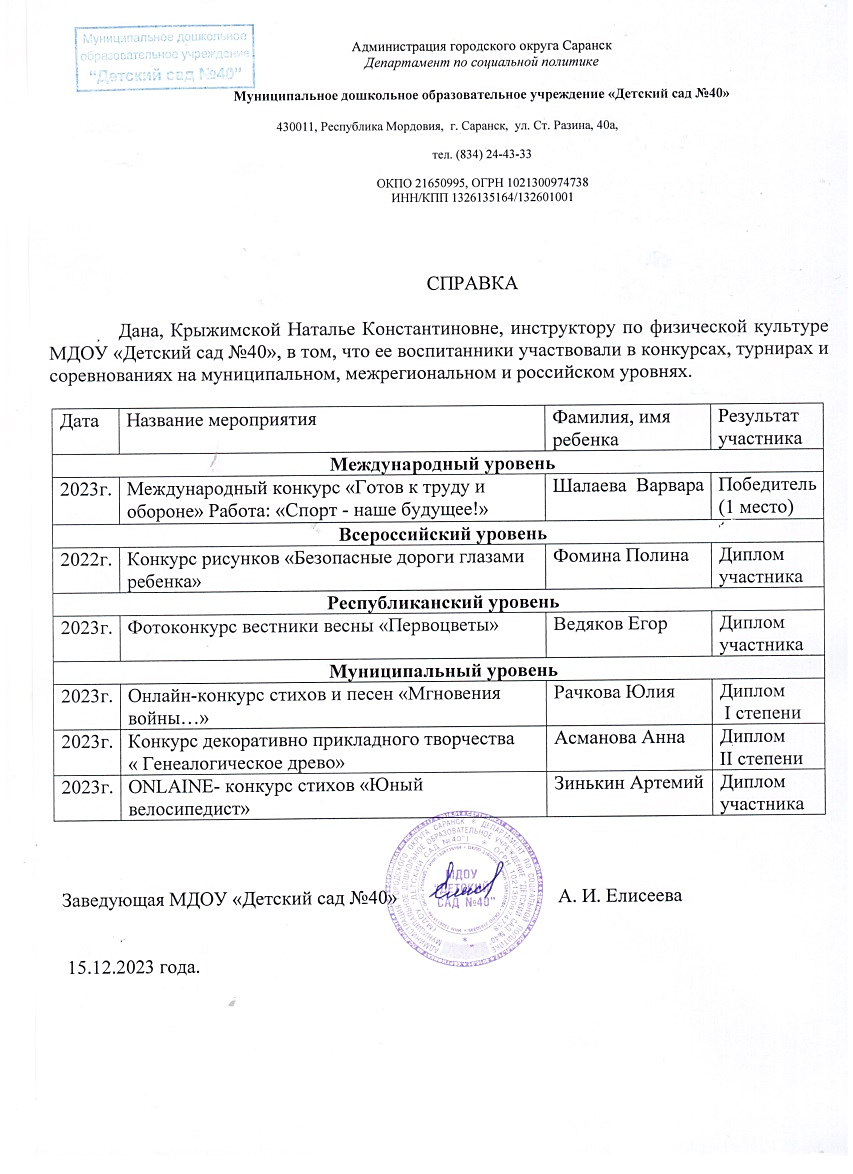 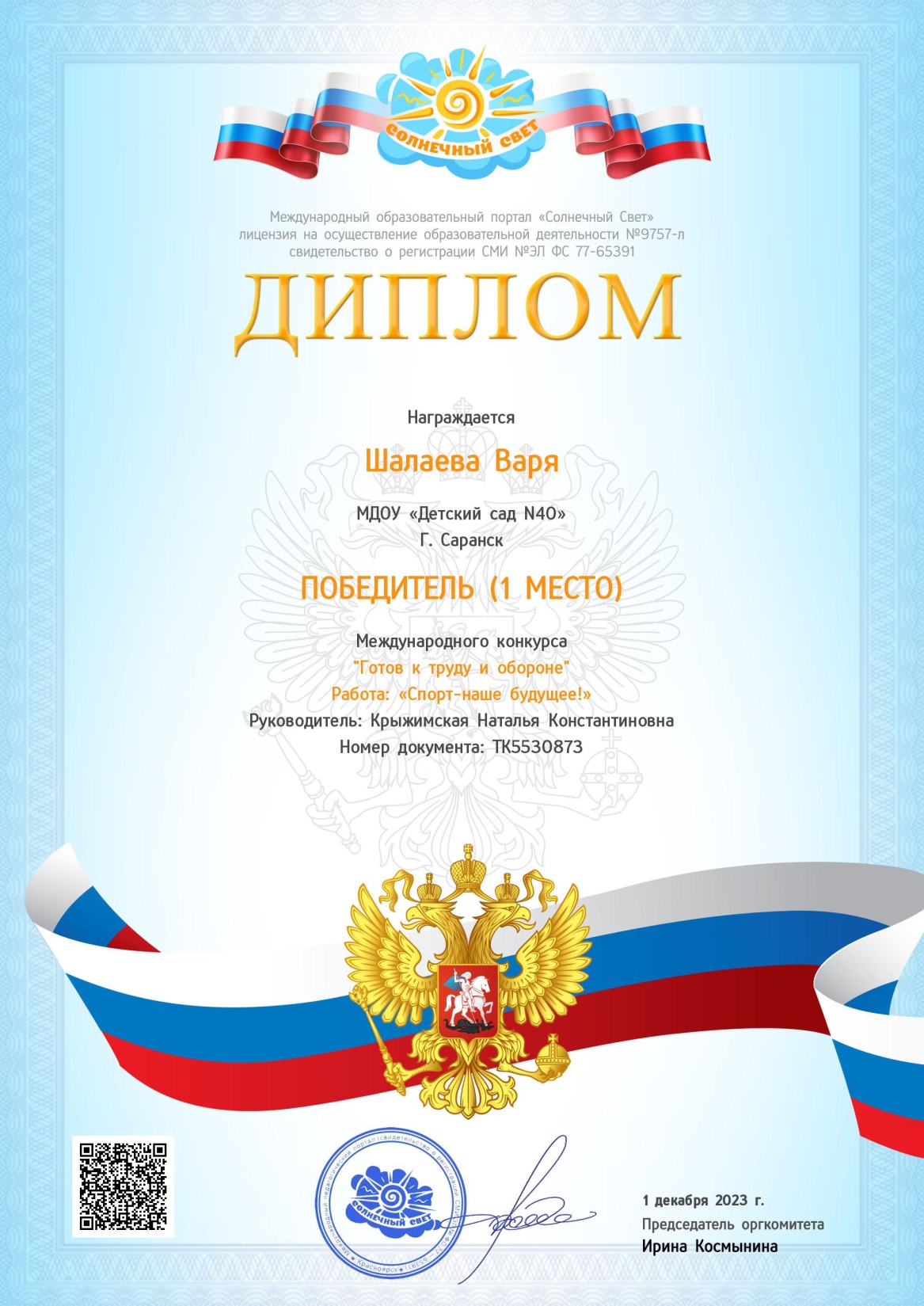 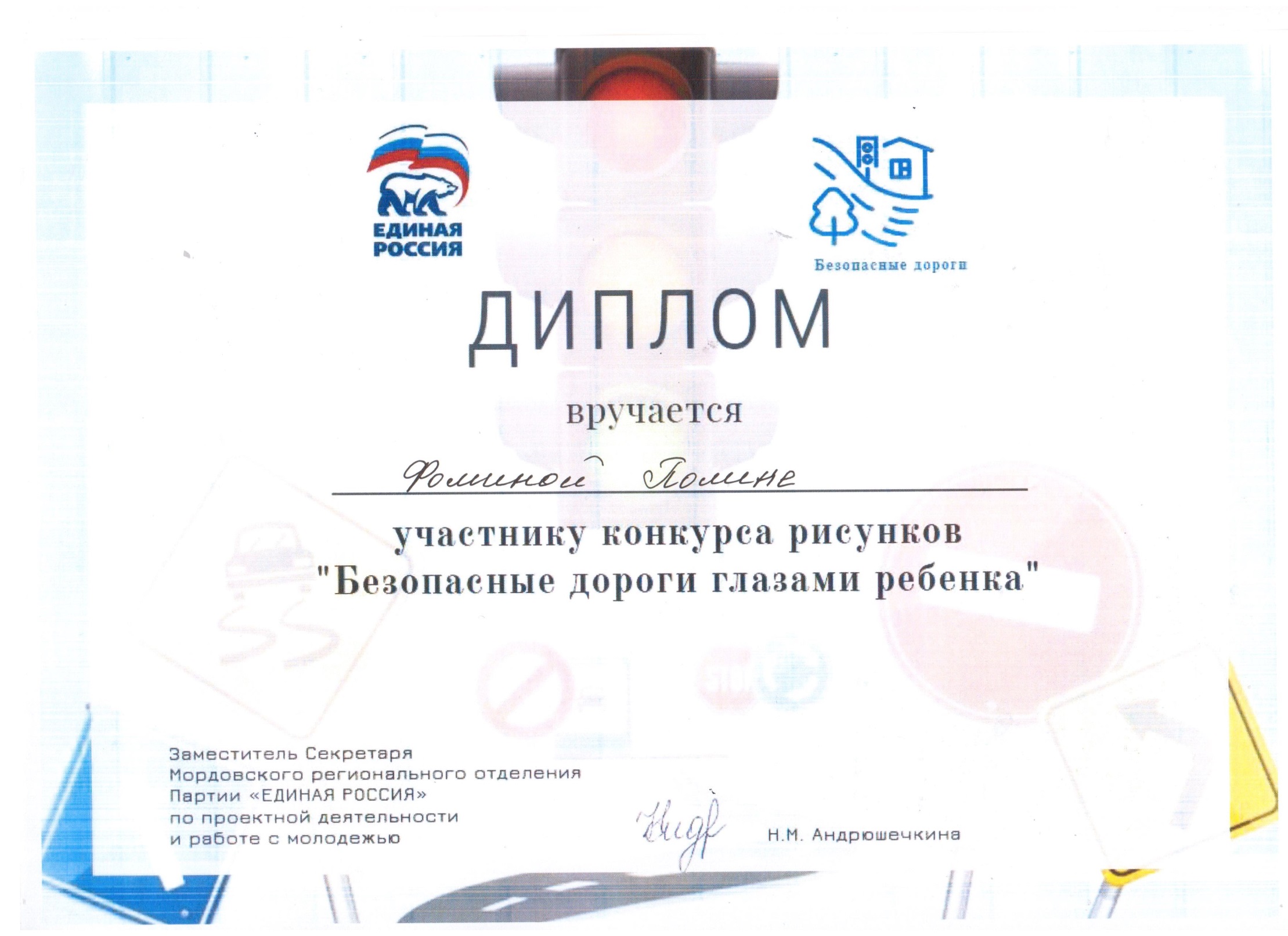 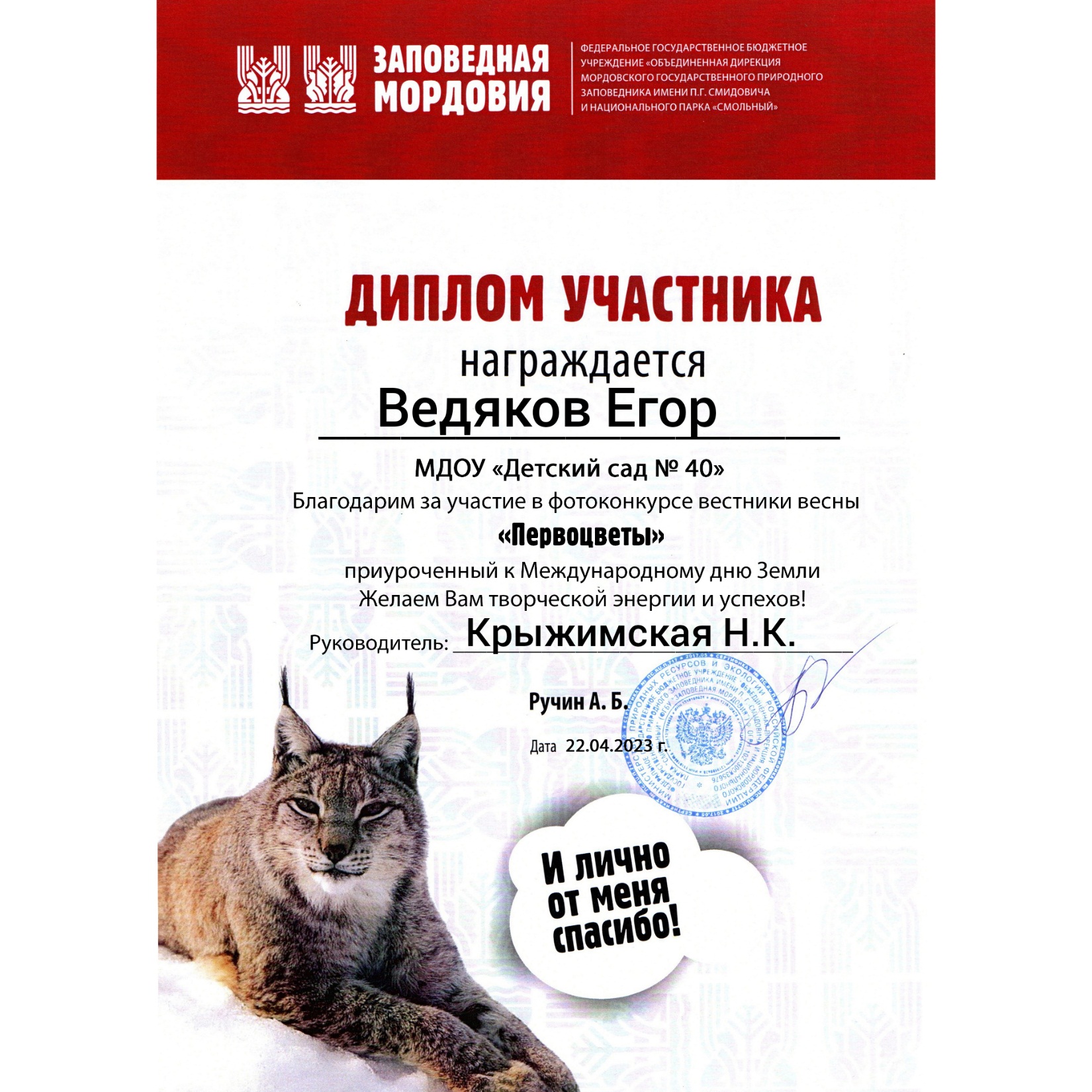 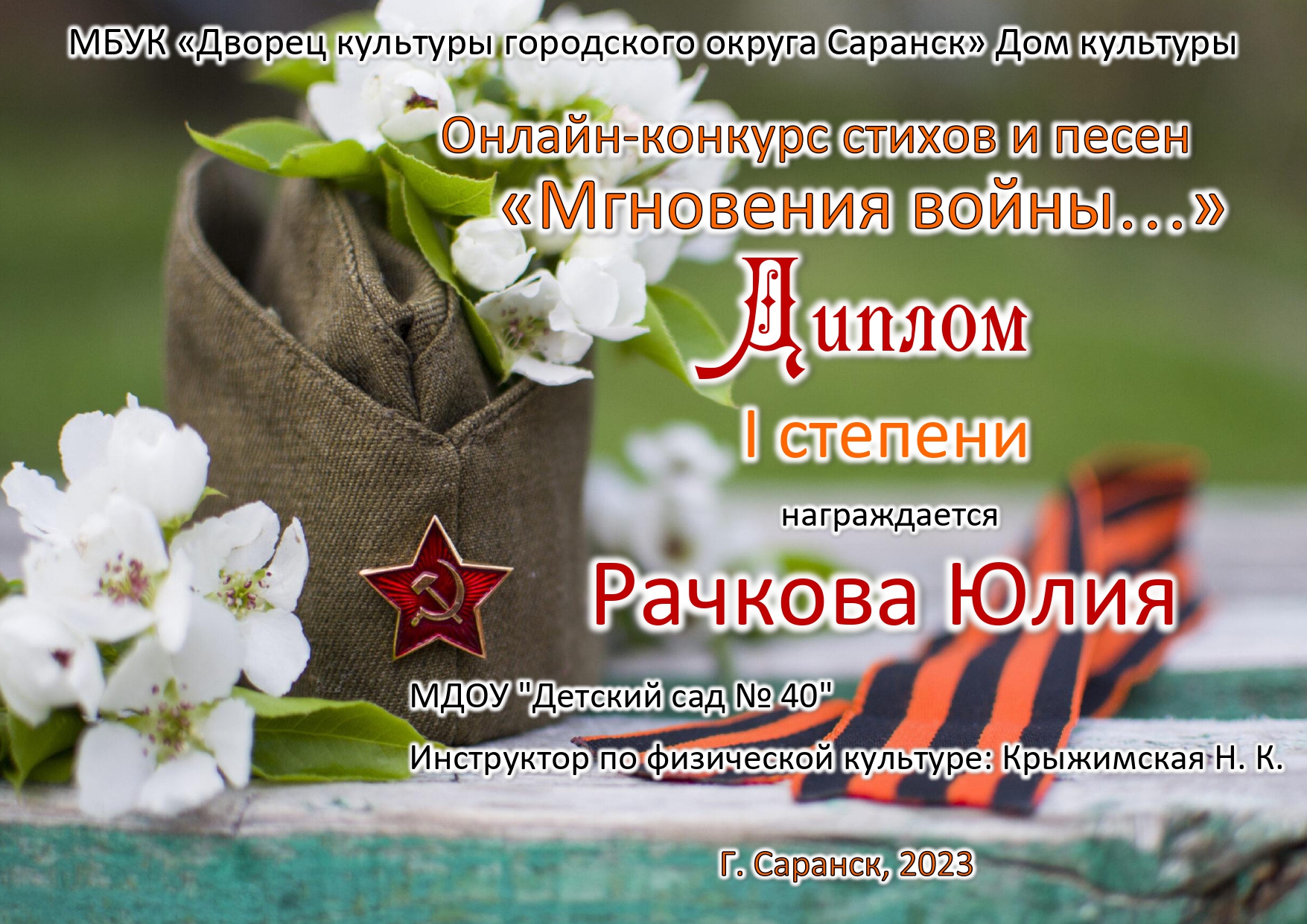 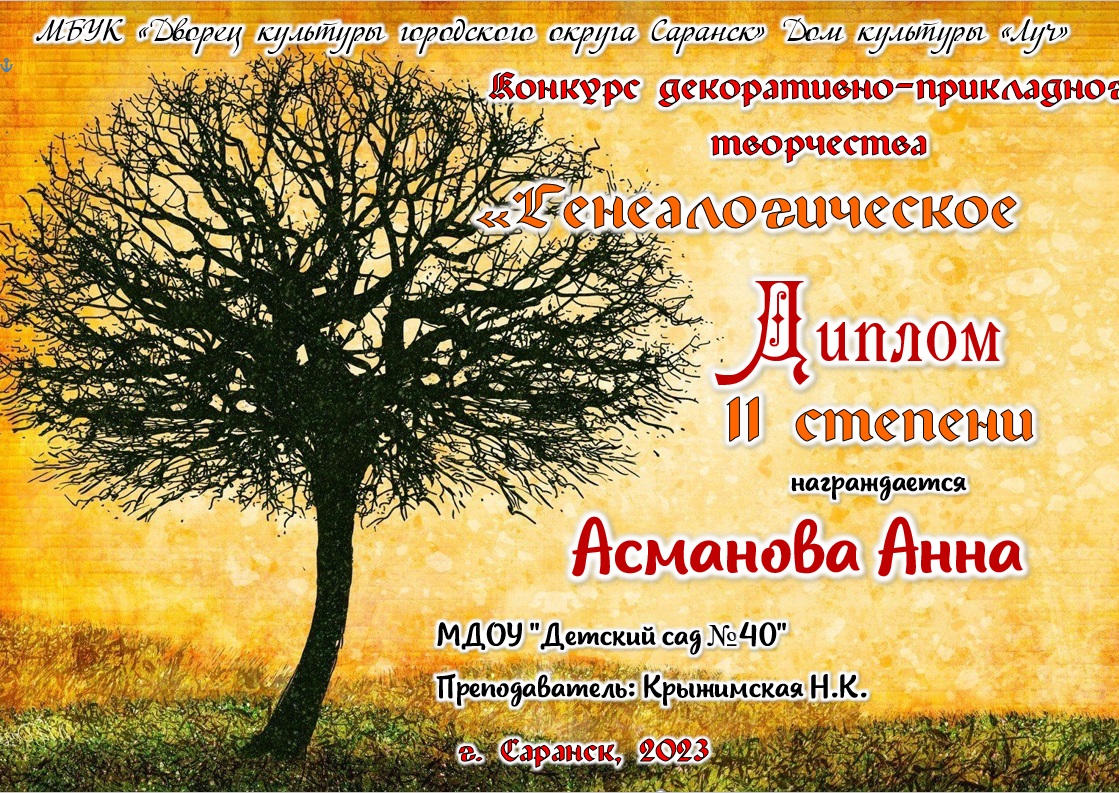 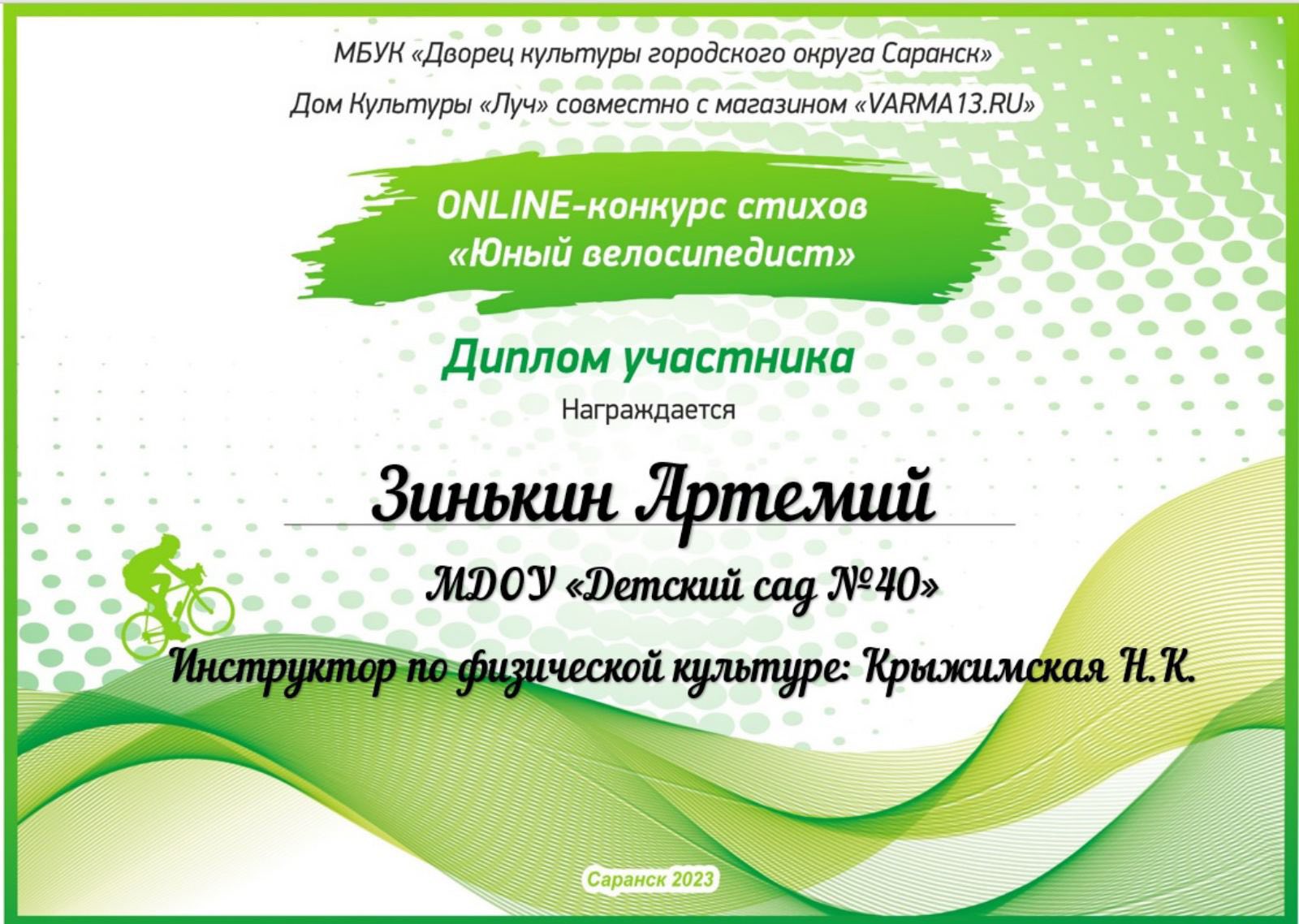 Наличие публикаций
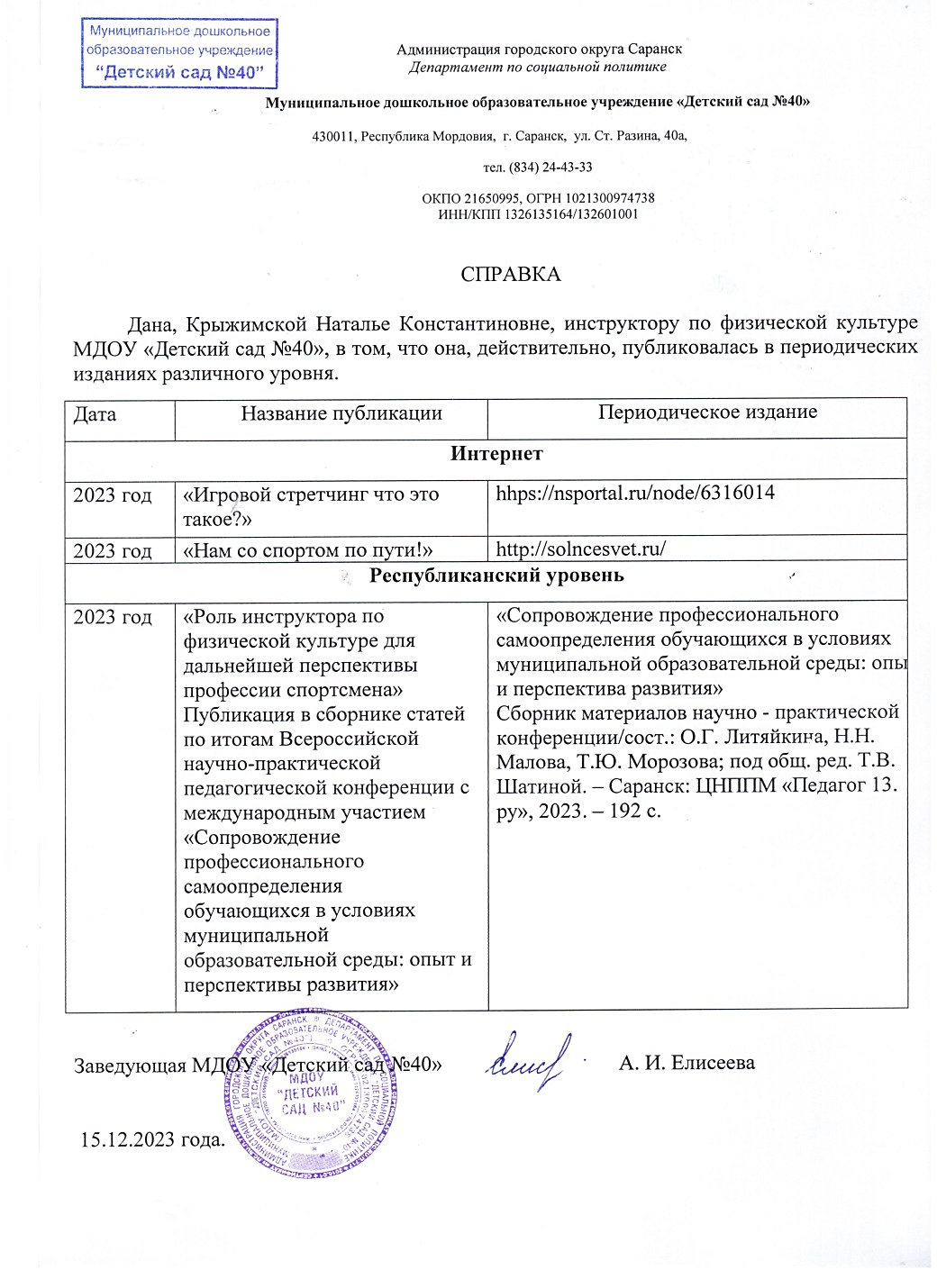 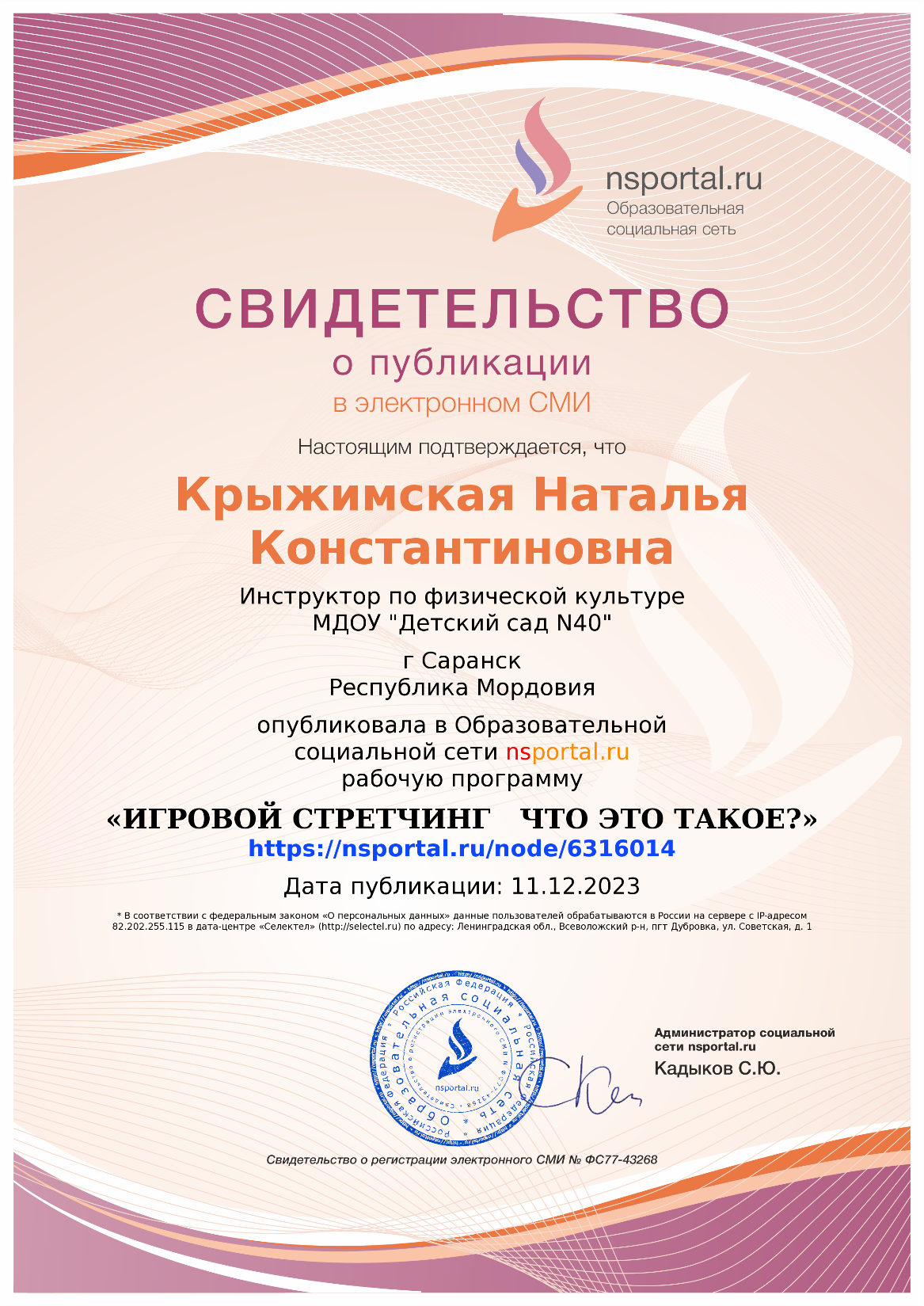 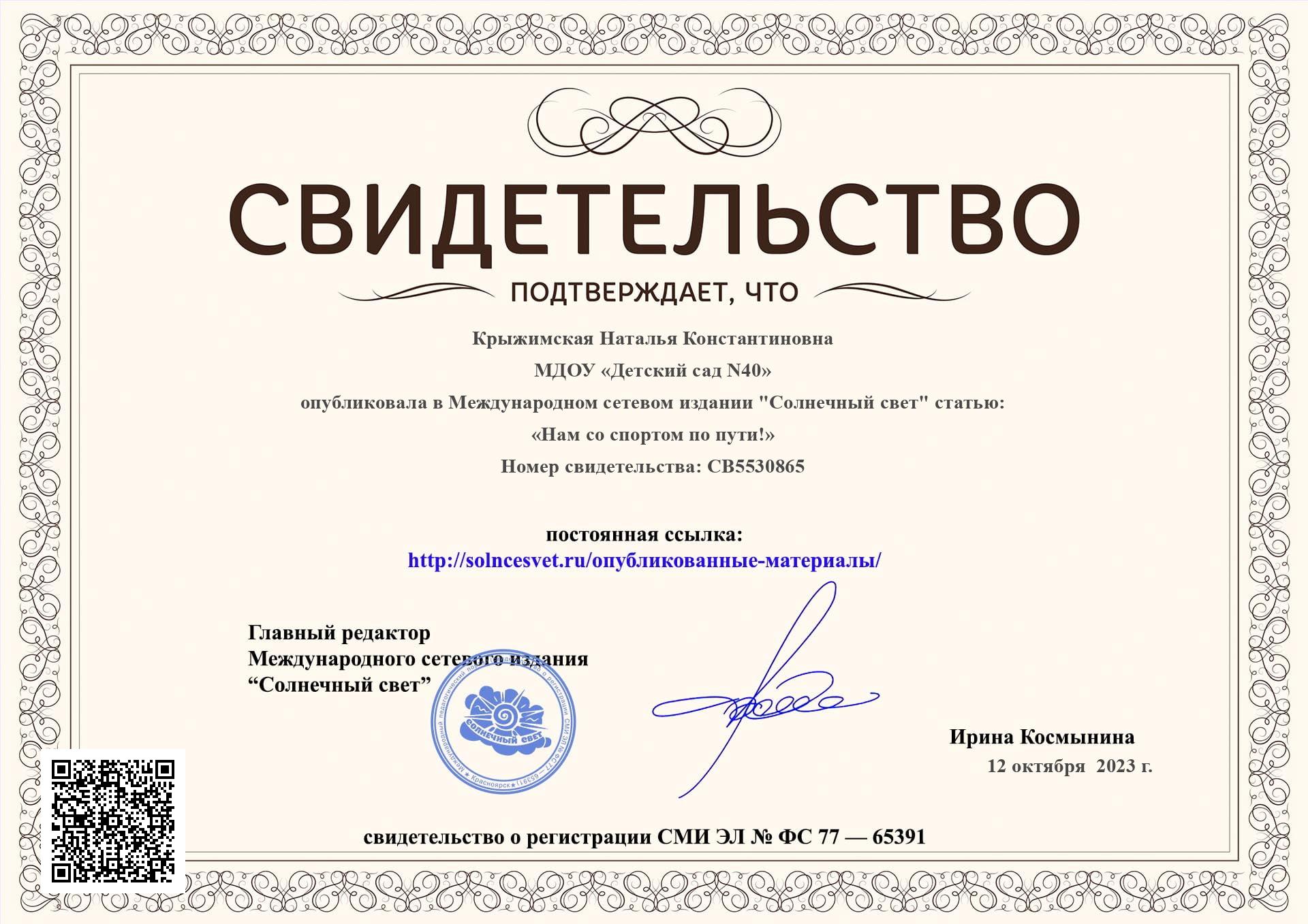 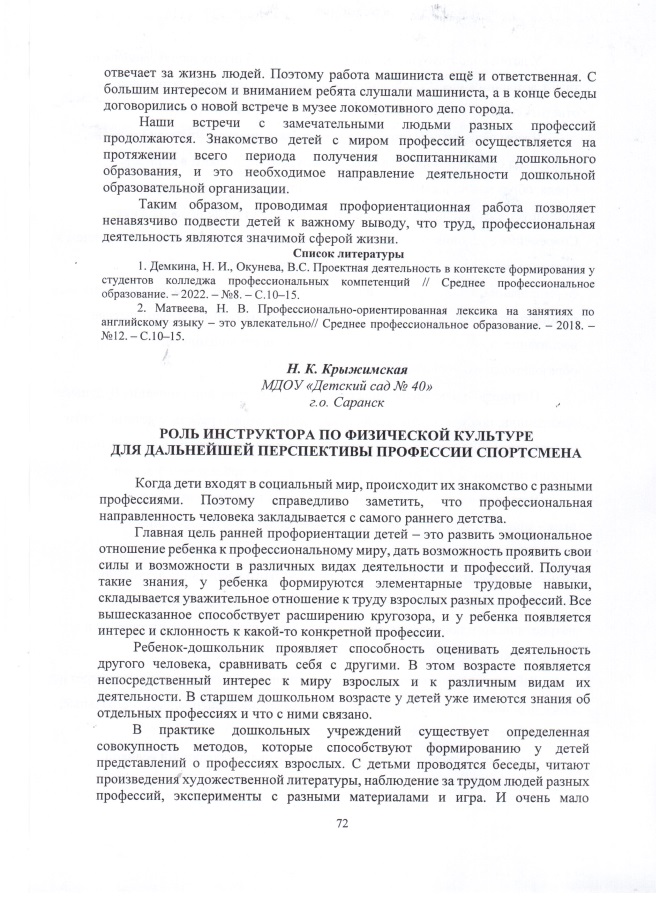 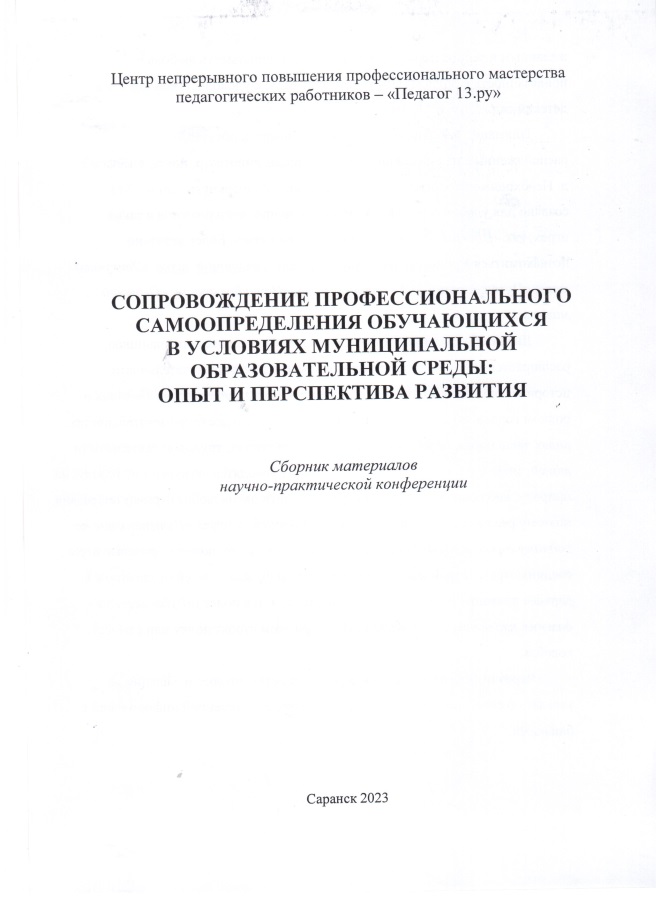 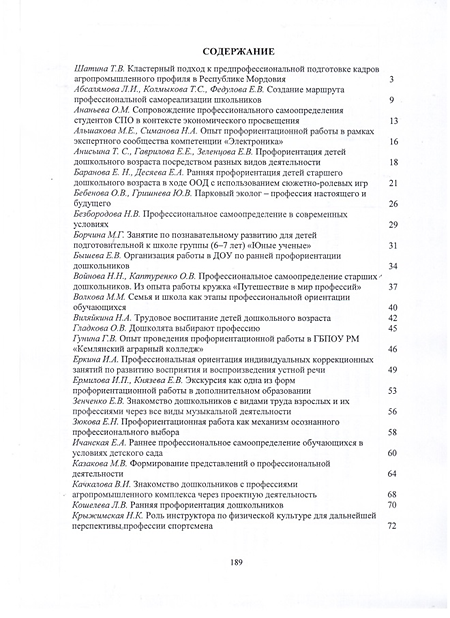 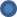 Выступления на заседаниях методических  советов, научно-практических конференциях,  педагогических чтениях, семинарах, секциях, форумах, радиопередачах
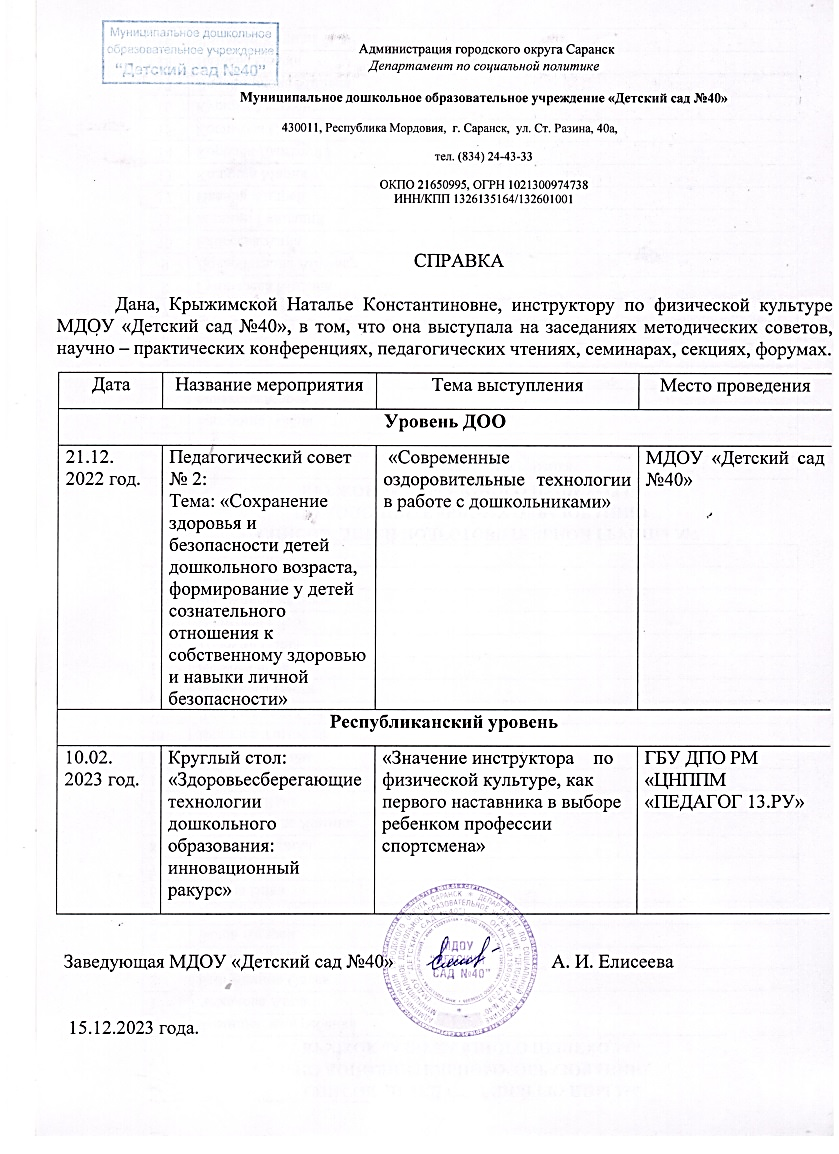 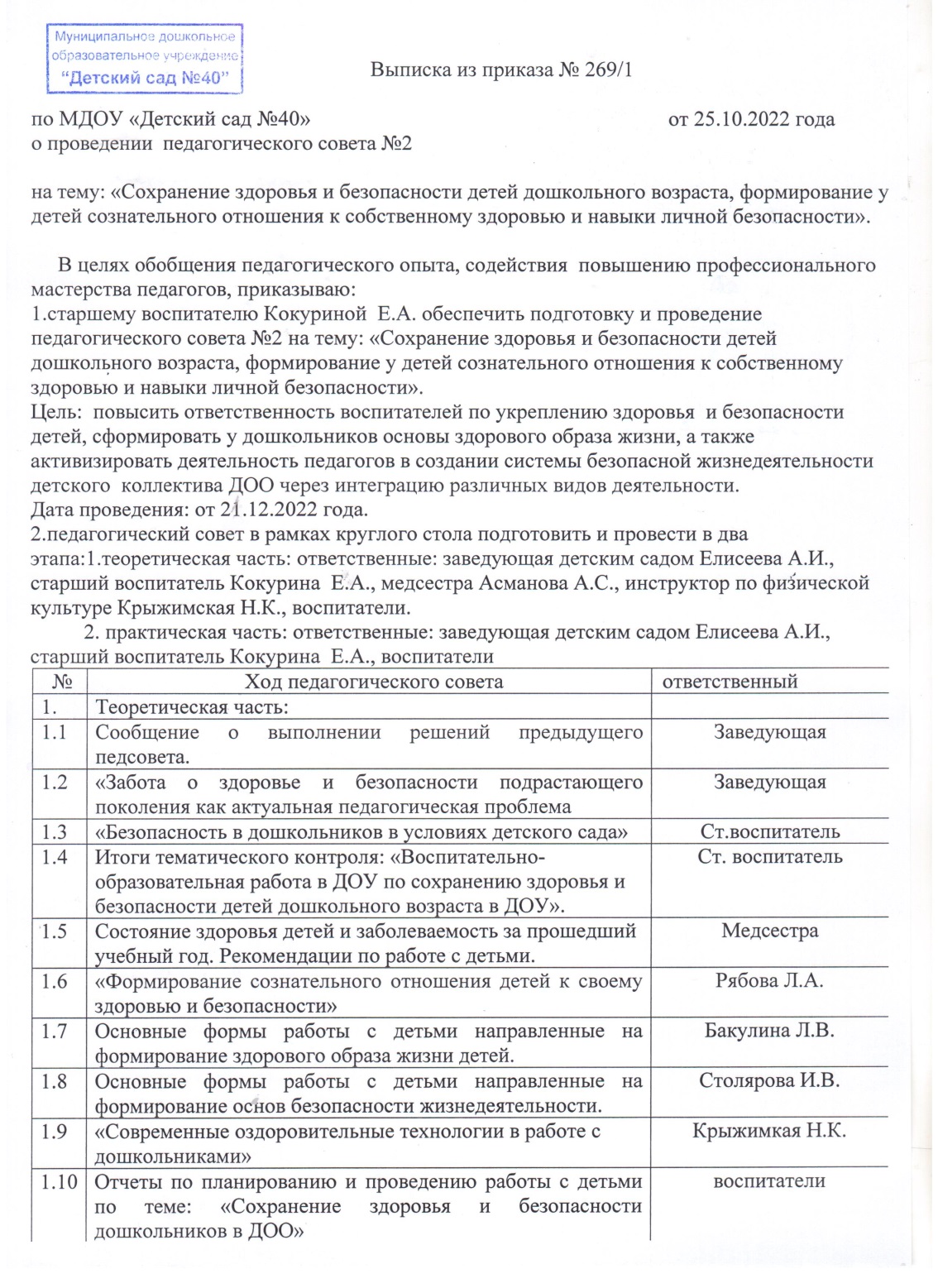 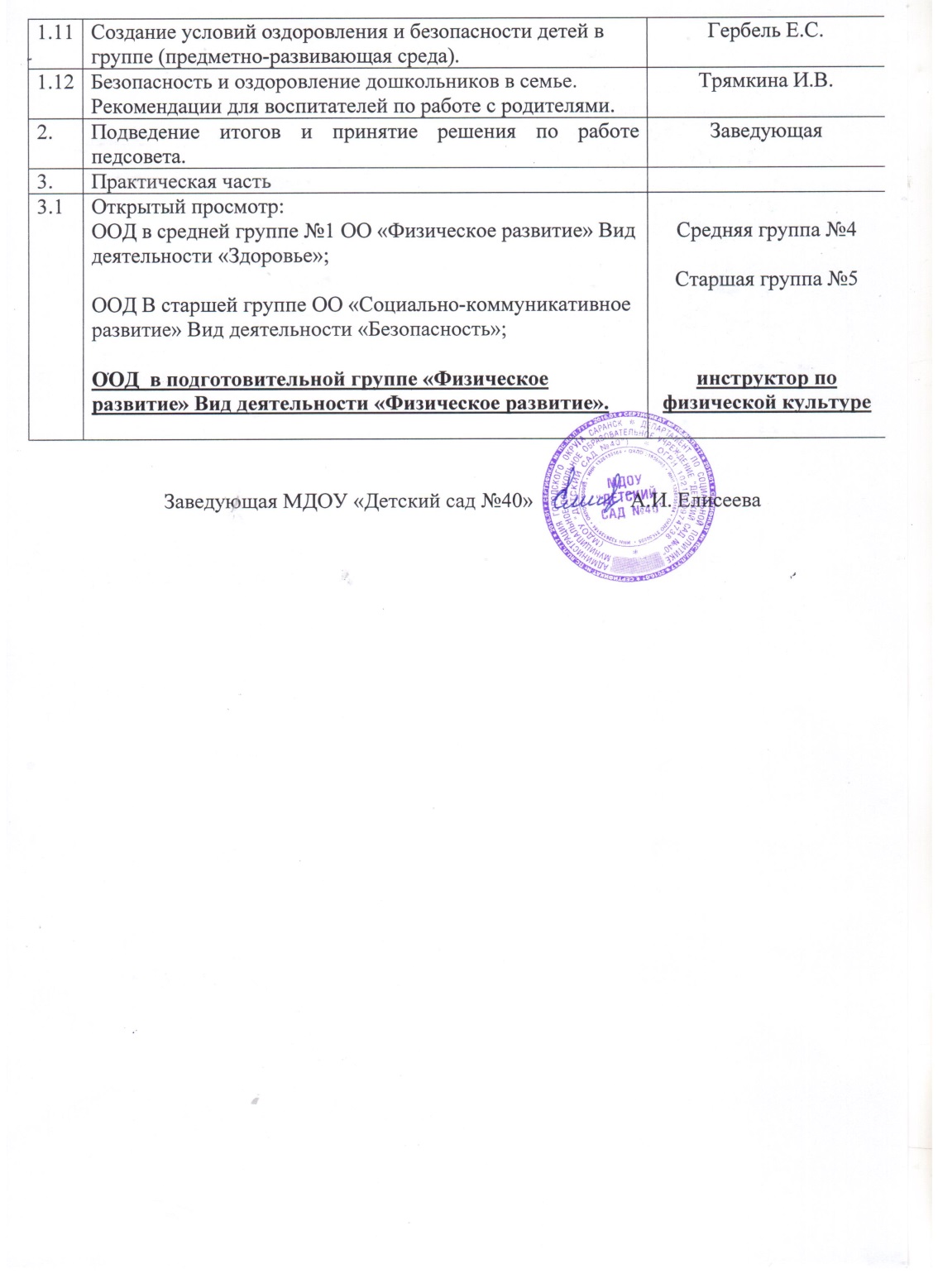 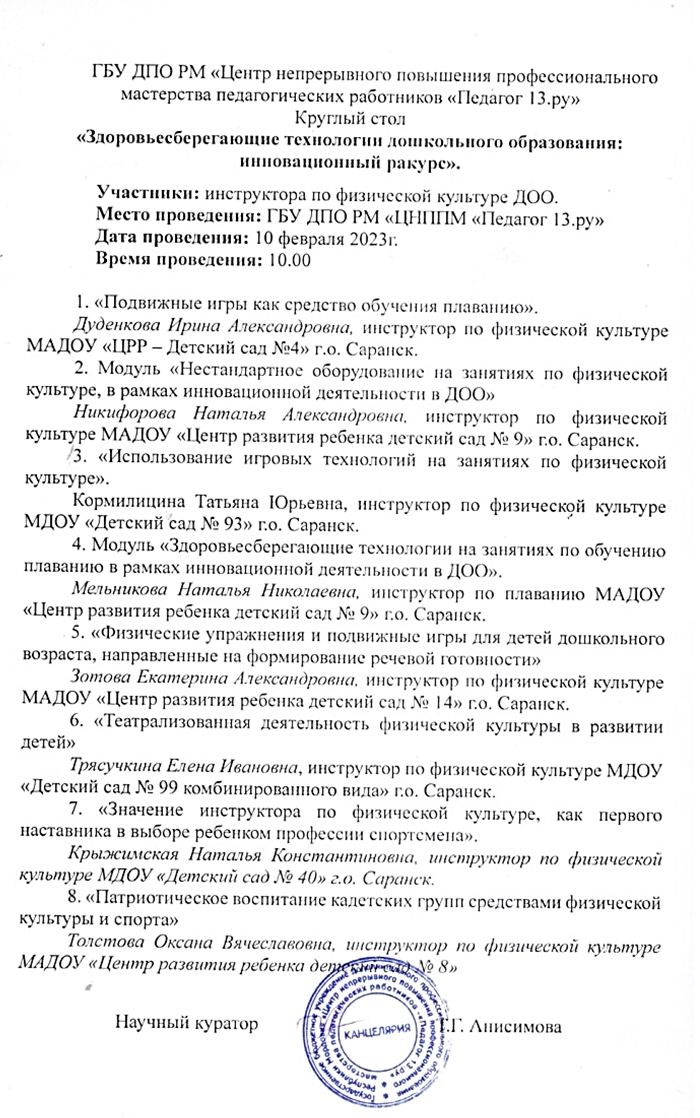 Проведение мастер-классов, открытых занятий, мероприятий.
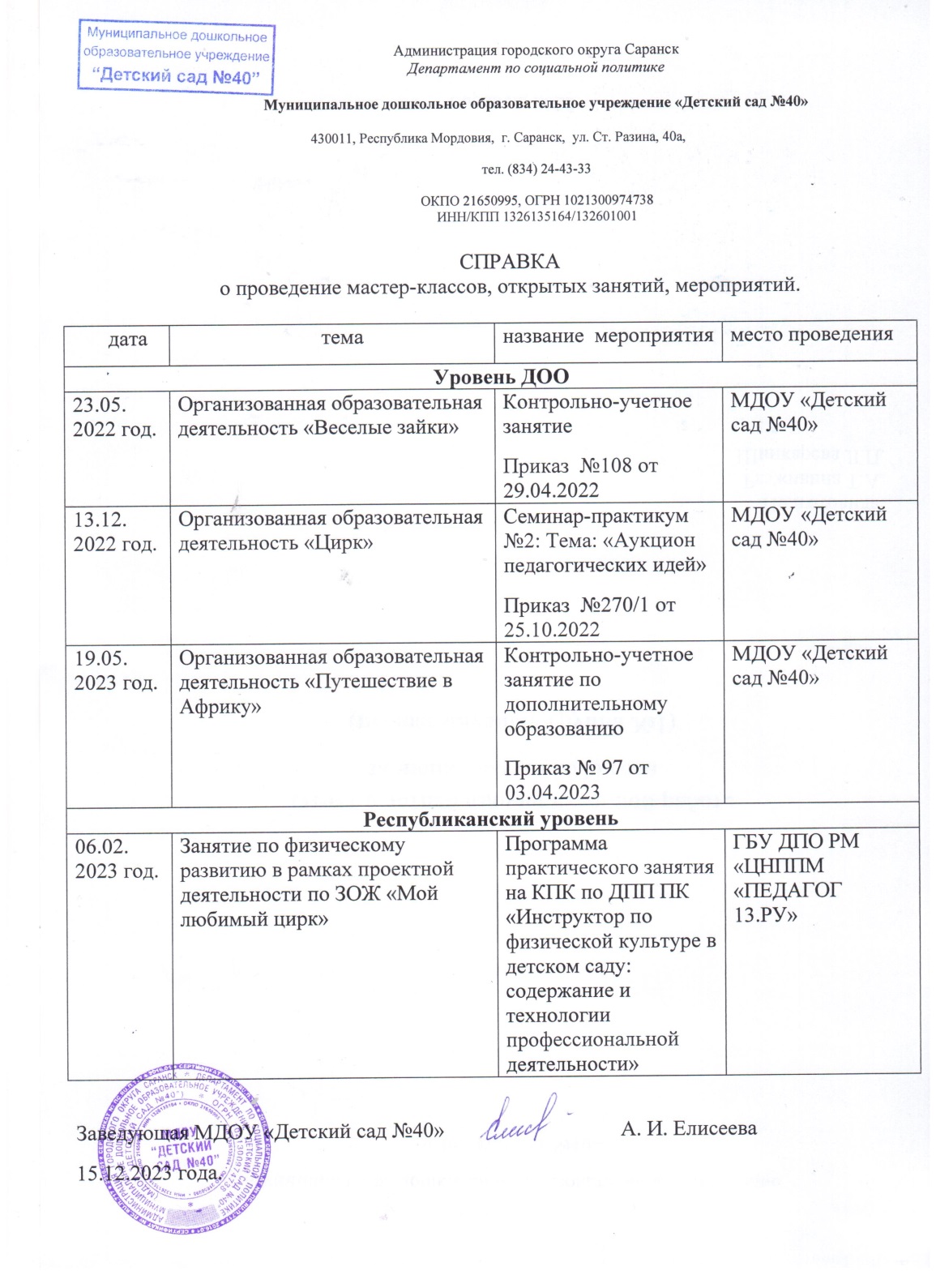 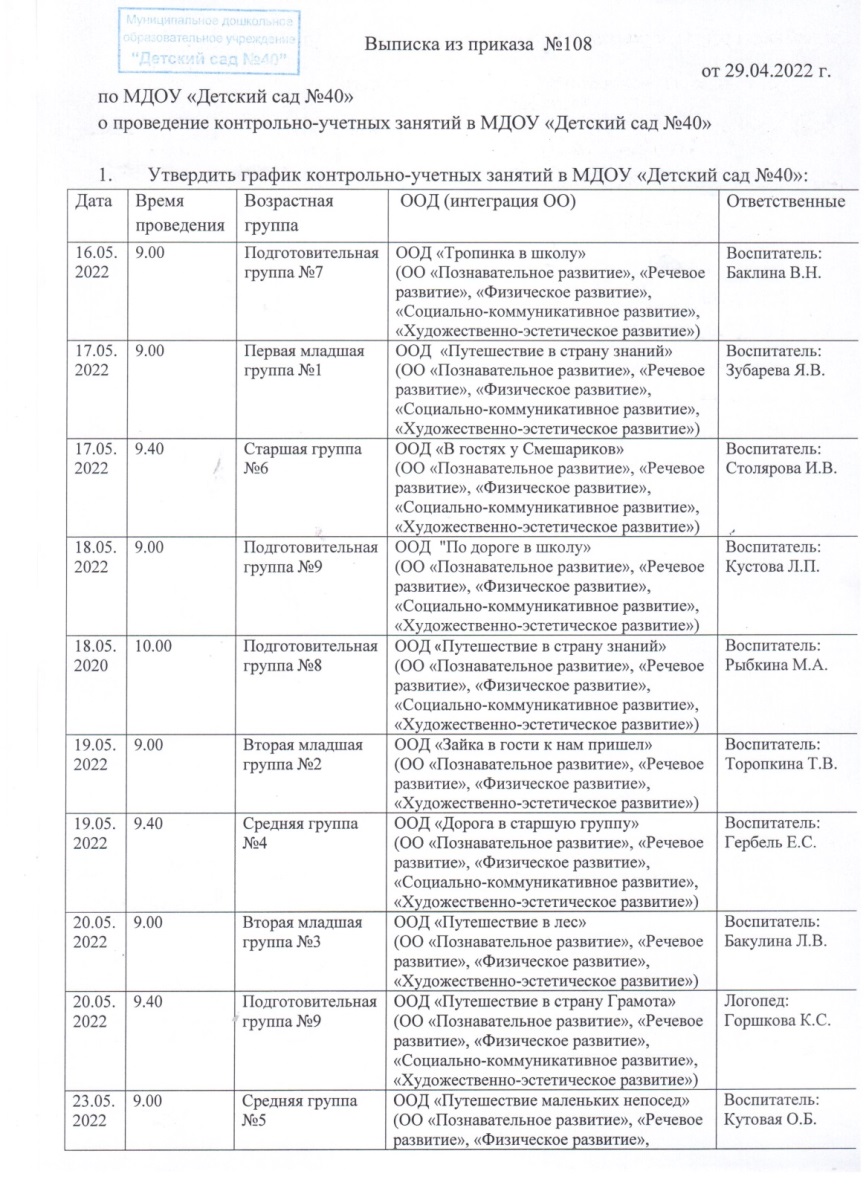 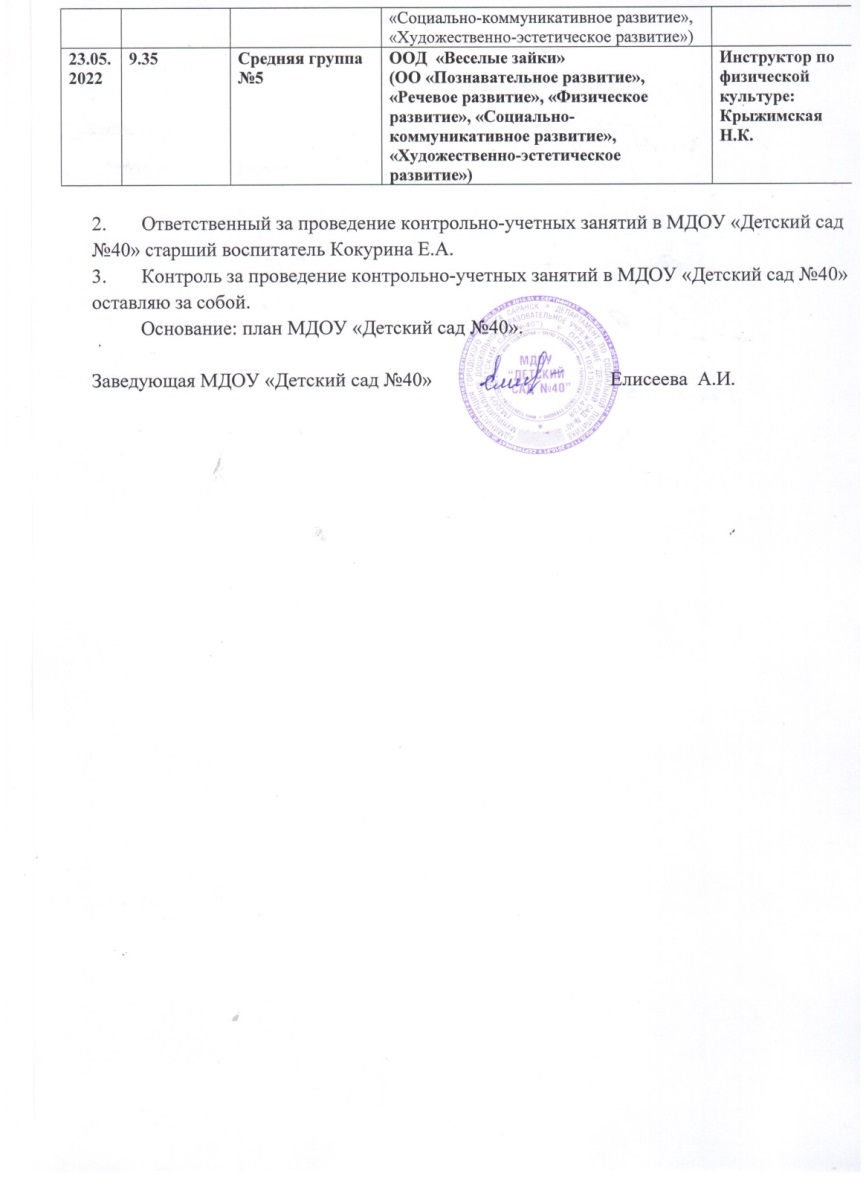 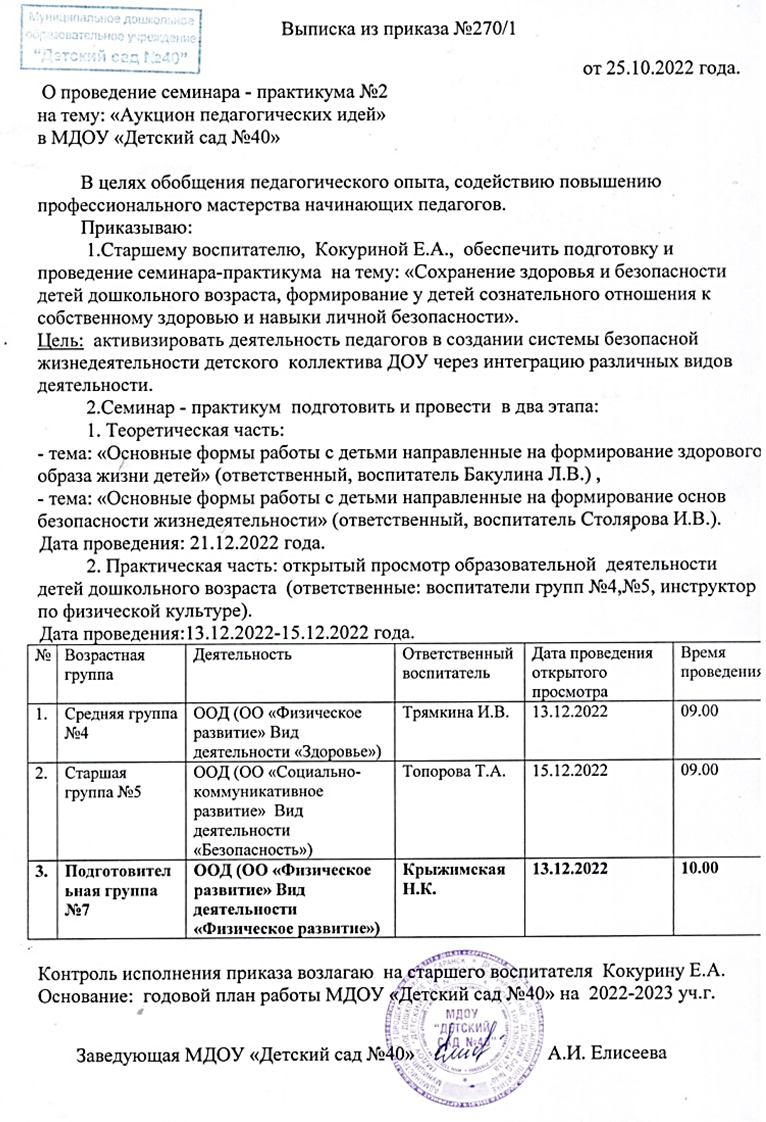 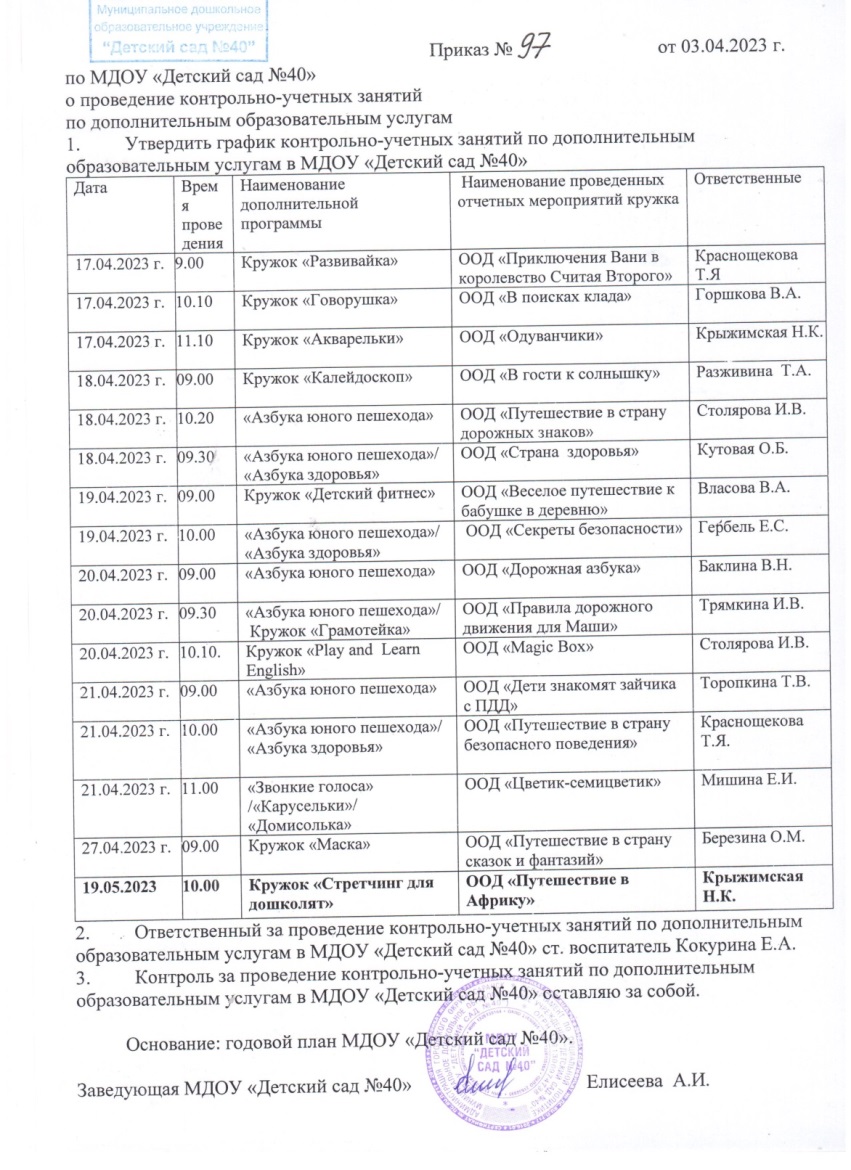 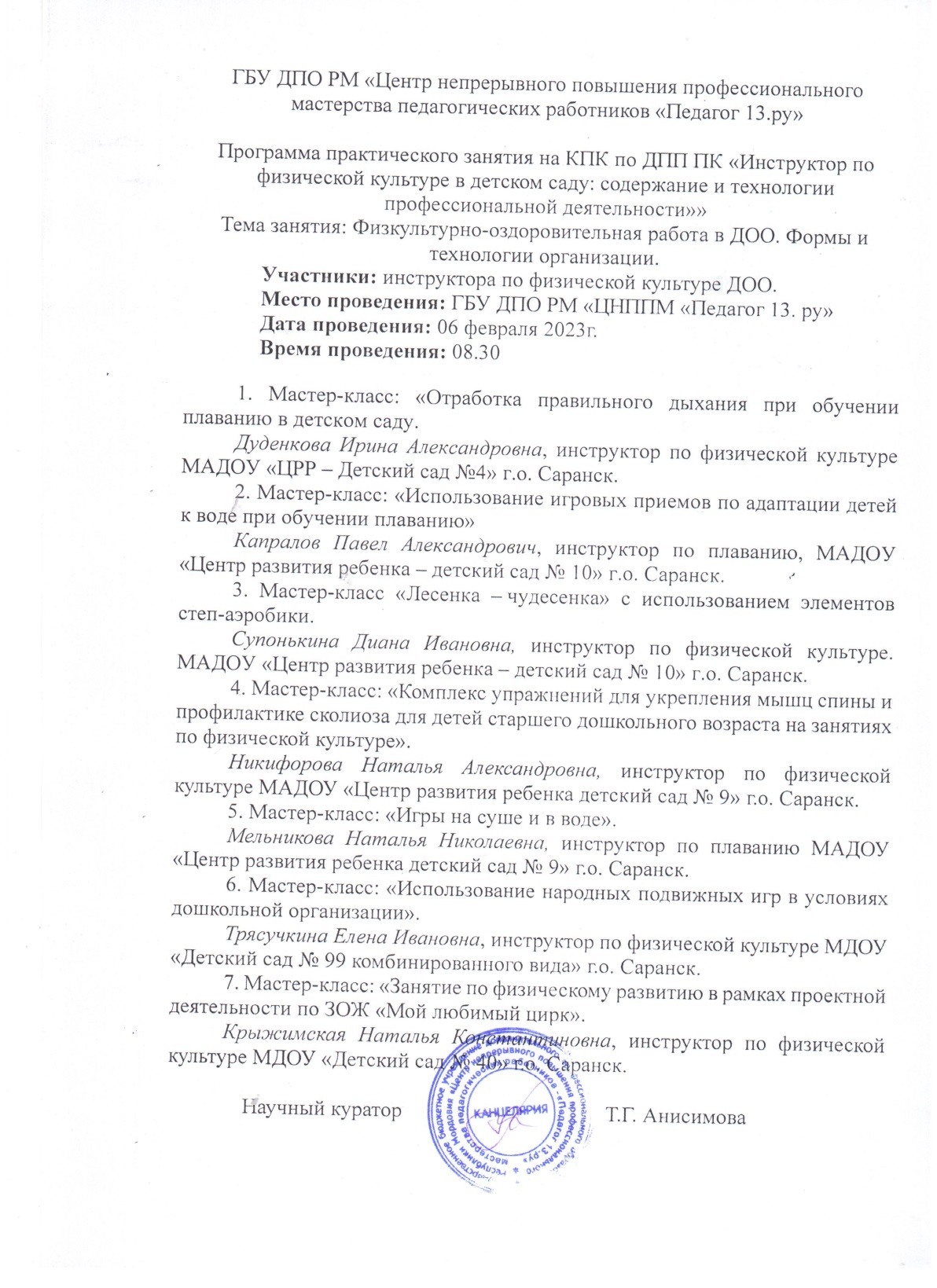 Общественно-педагогическая активность  педагога: участие в комиссиях, педагогических  сообществах, в жюри конкурсов
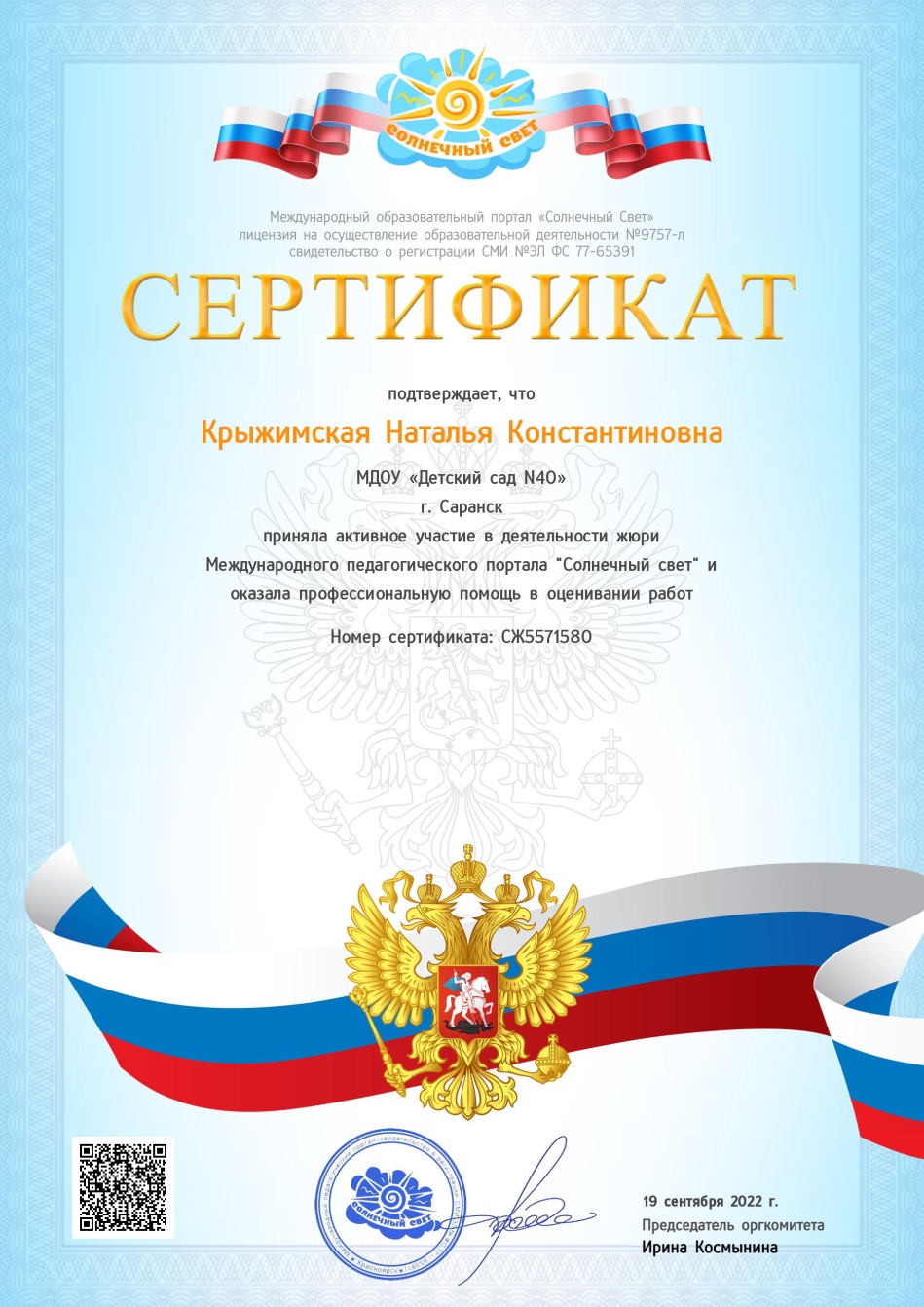 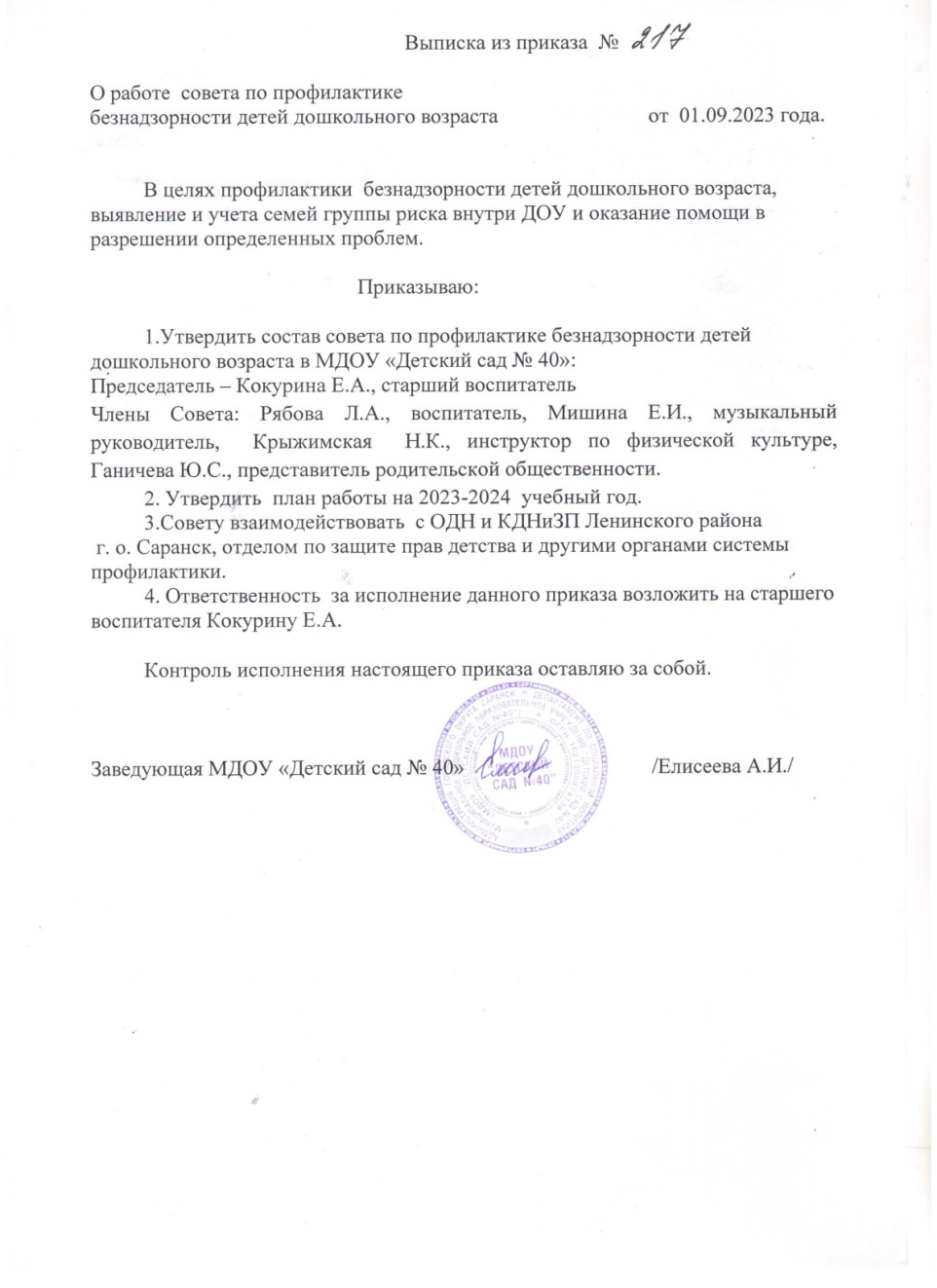 Экспертная деятельность
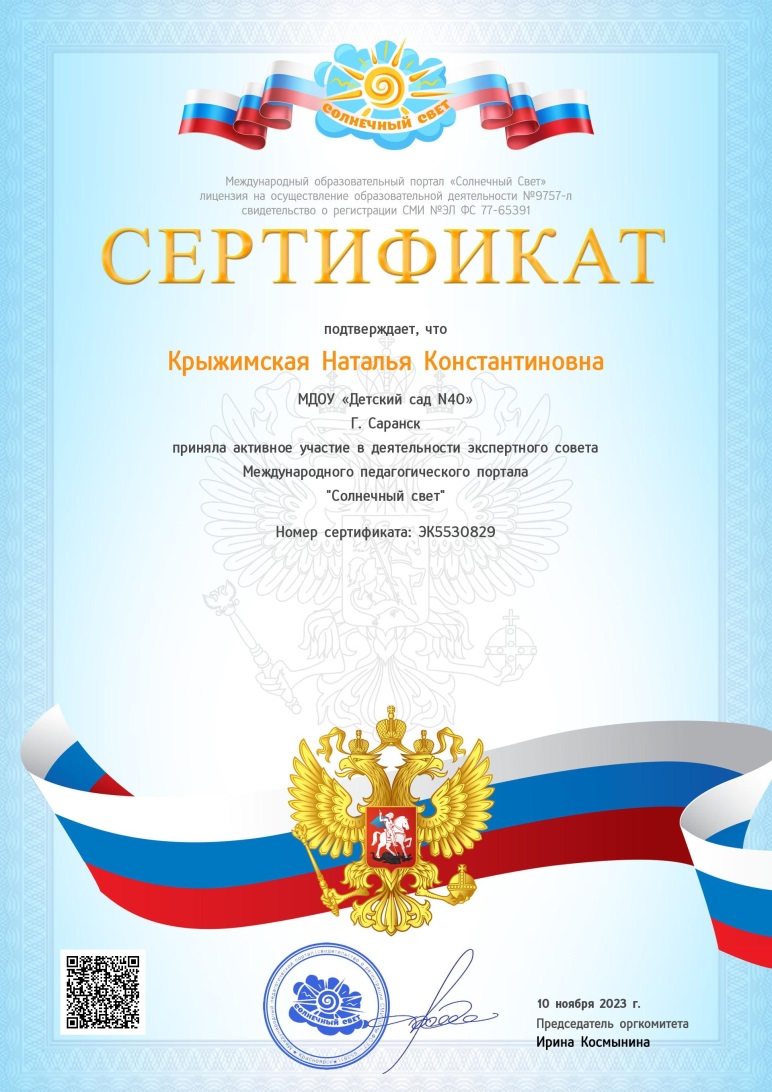 Результаты участия в инновационно(экспериментальной) деятельности
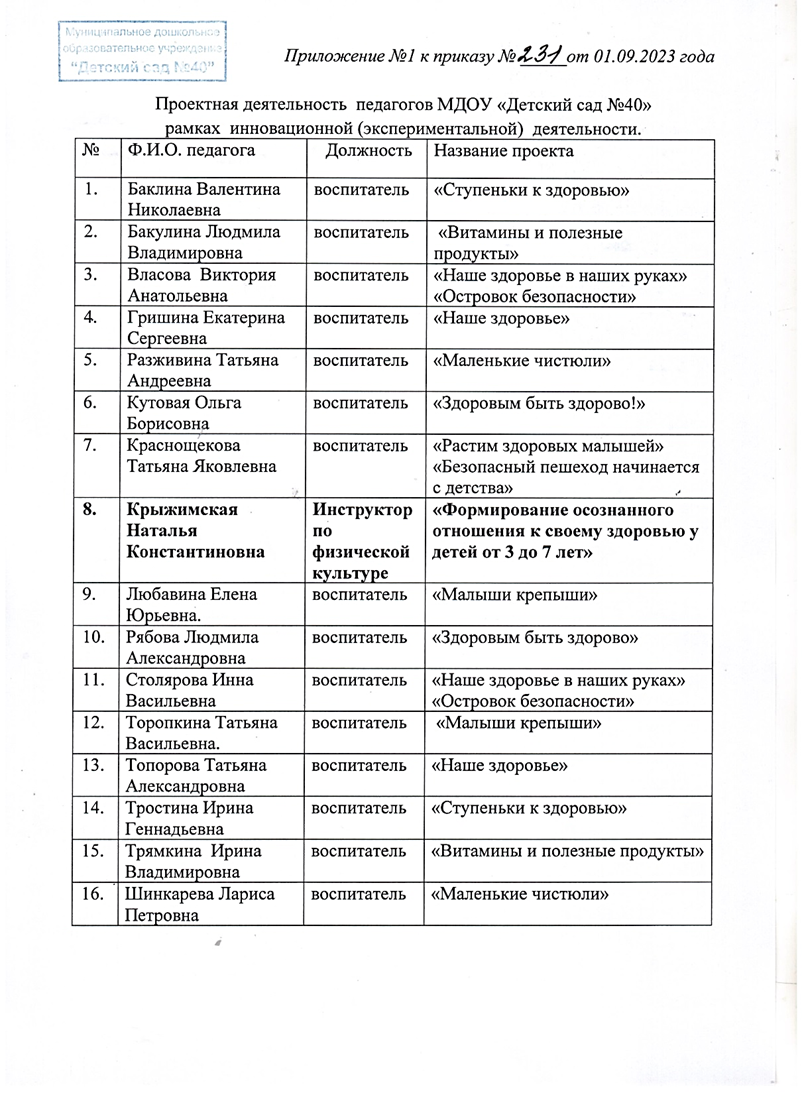 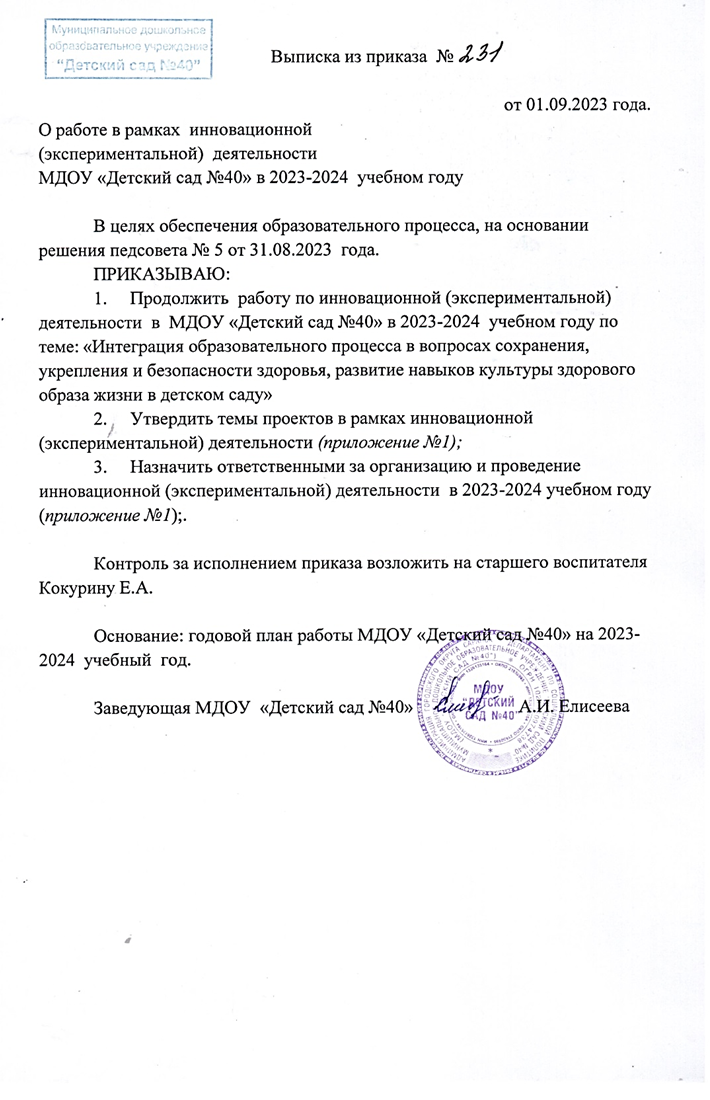 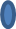 Степень осуществления просветительской  функции
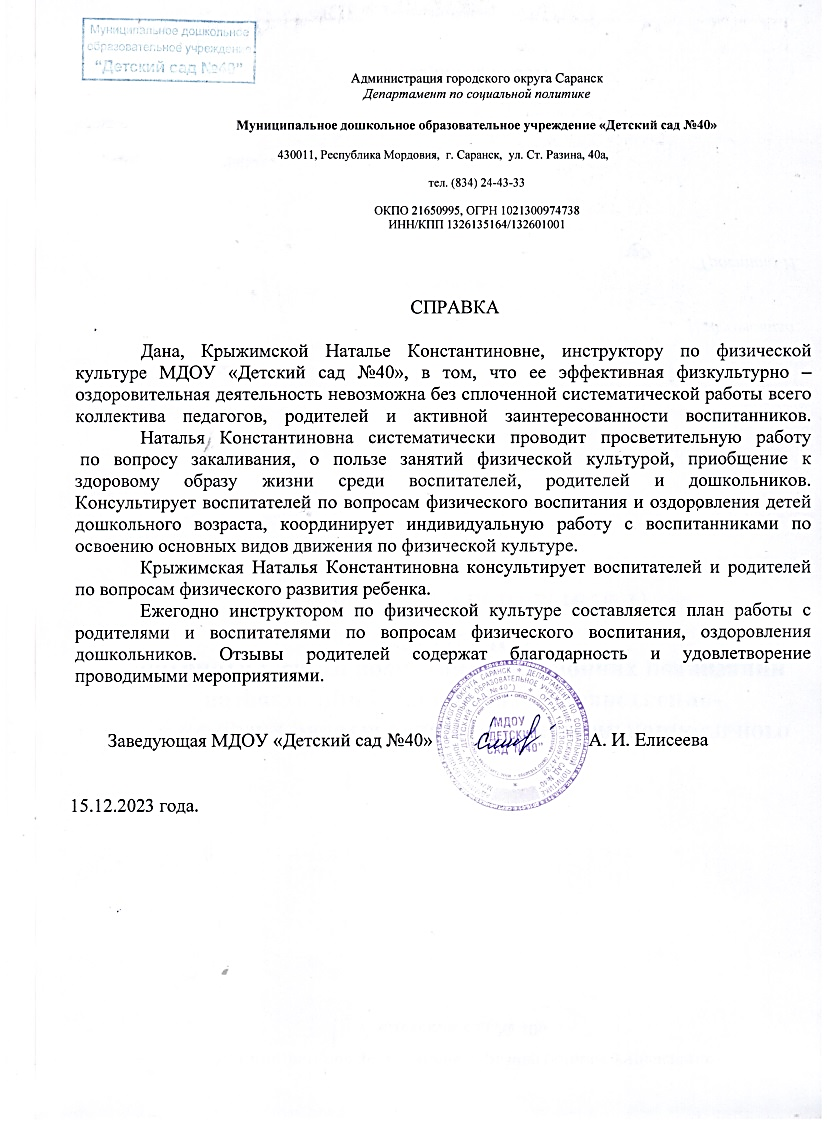 Участие педагога в профессиональных  конкурсах
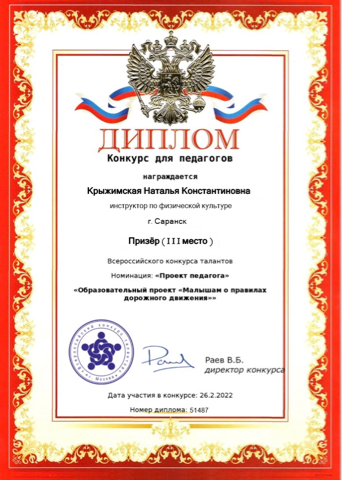 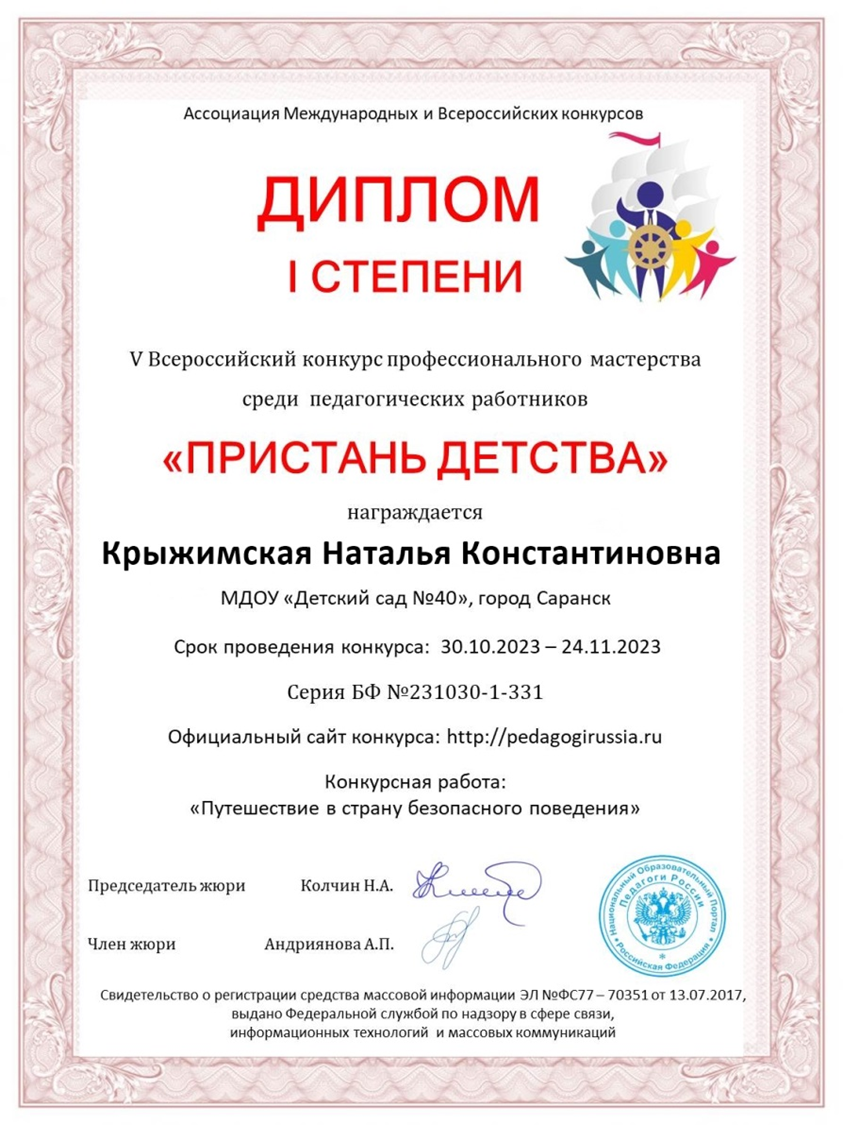 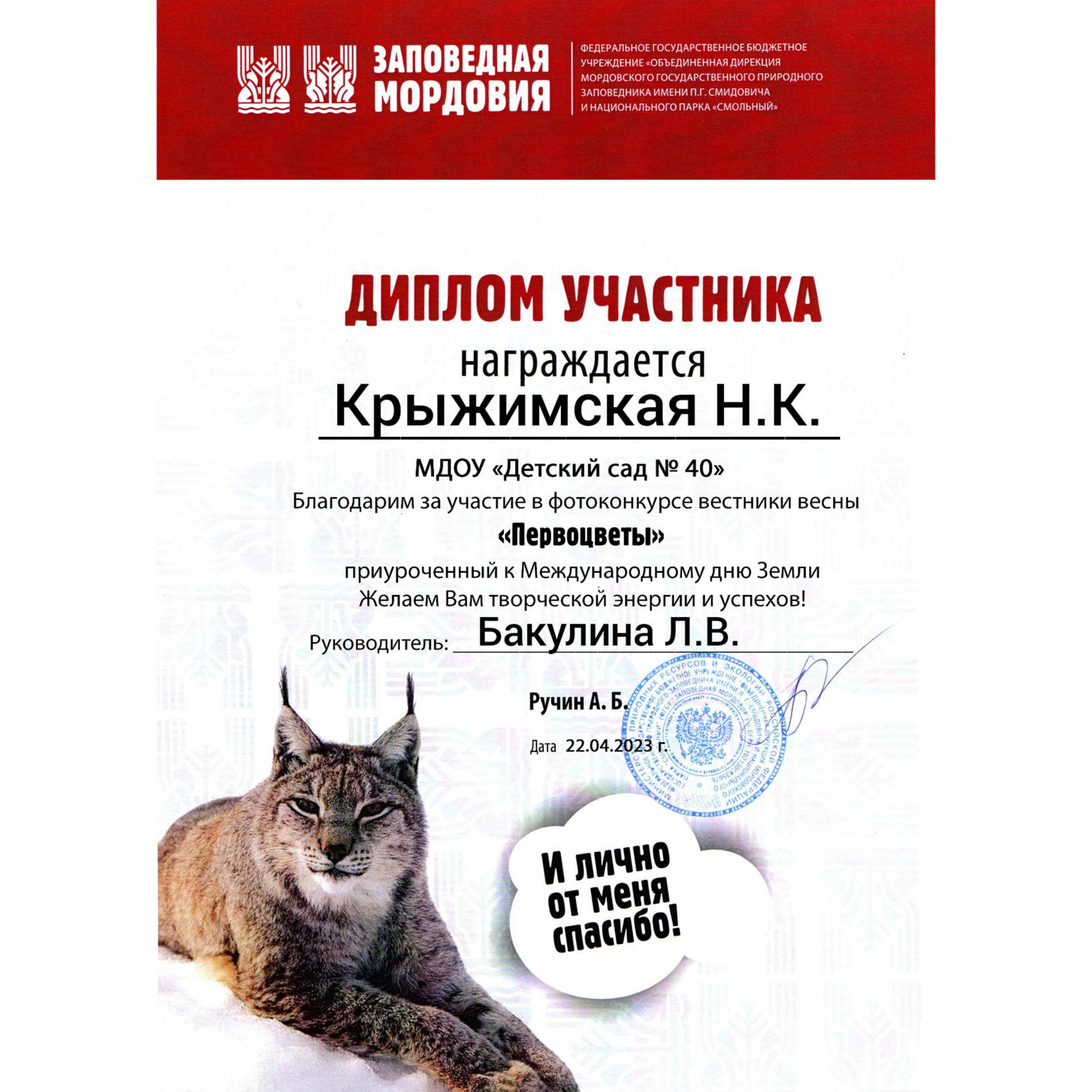 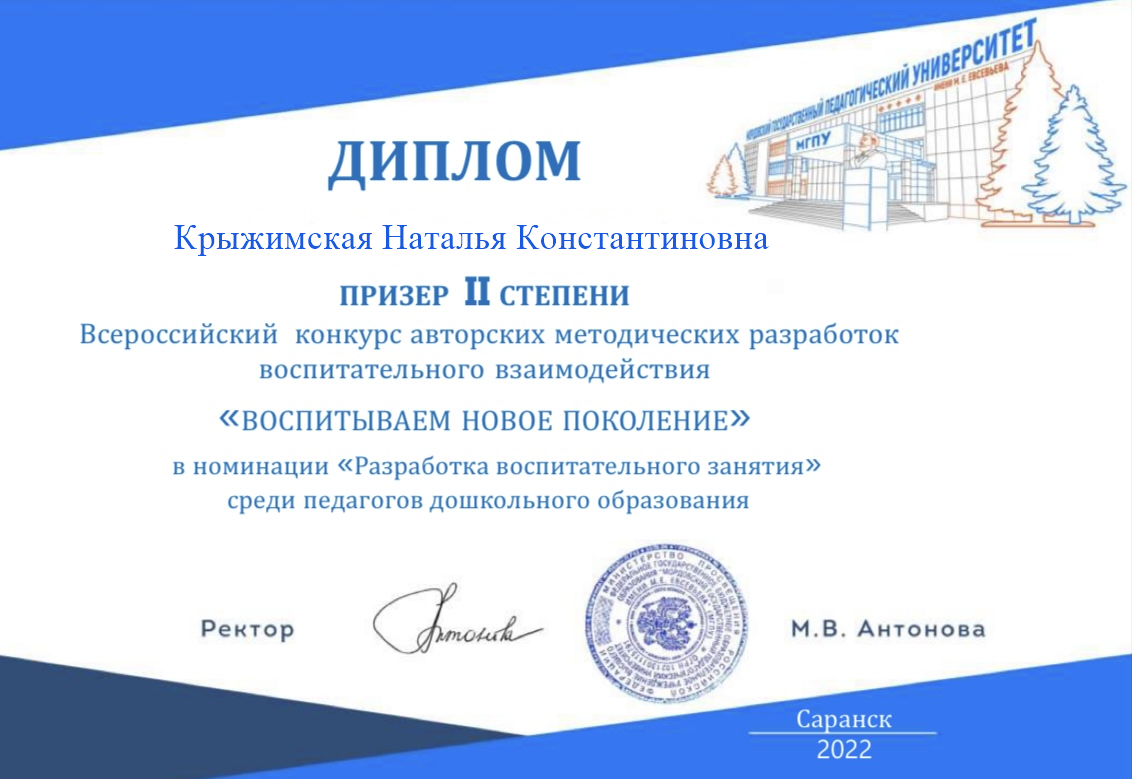 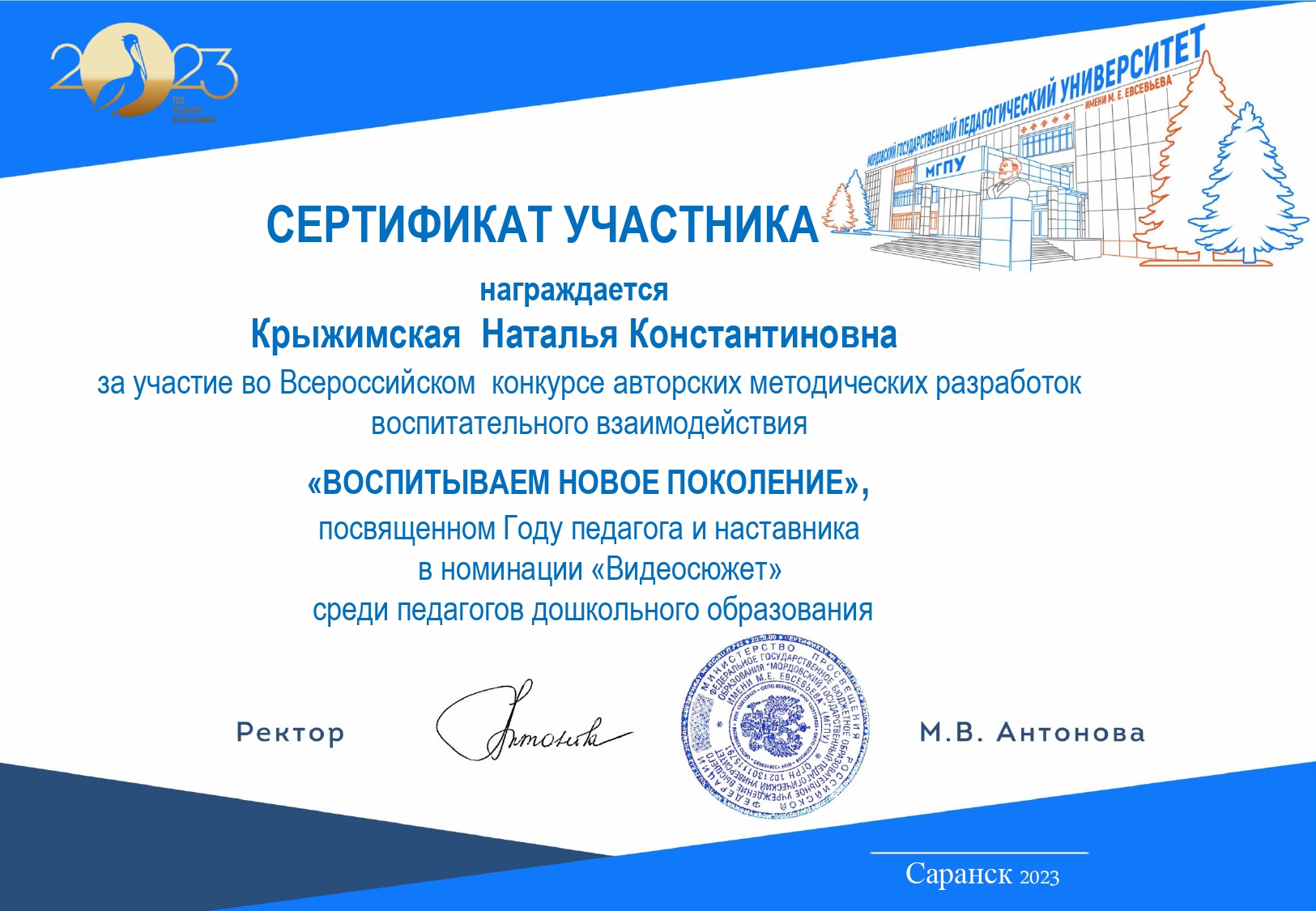 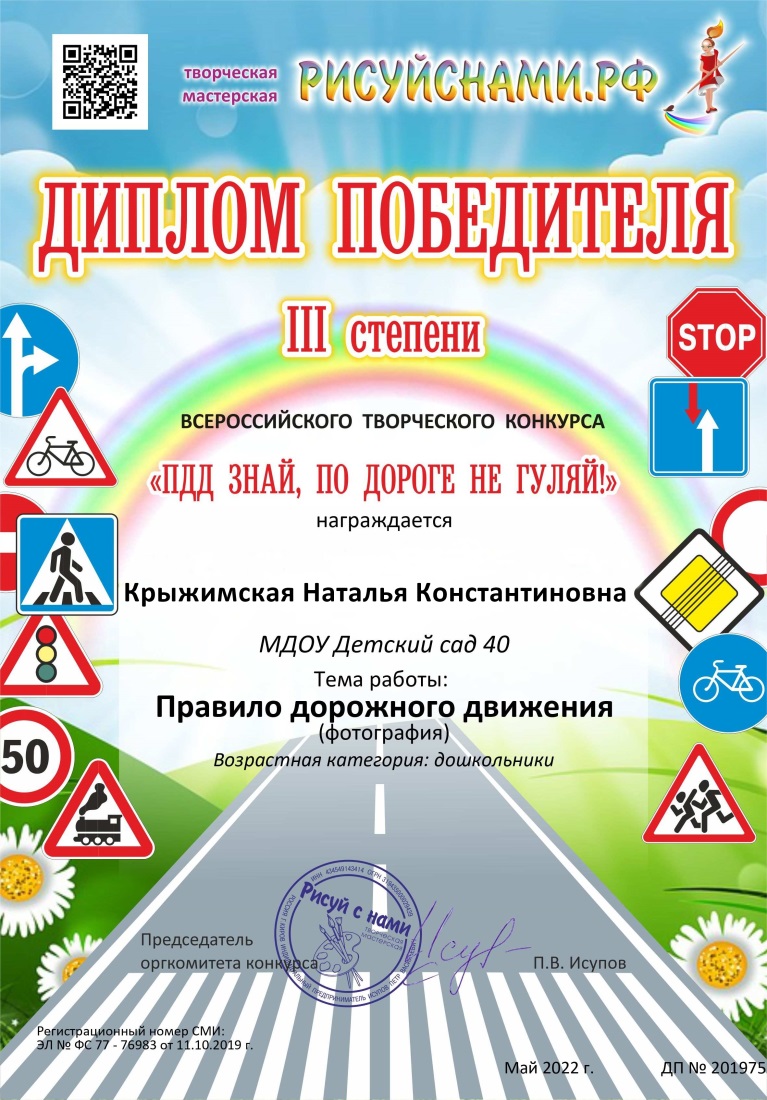 Награды и поощрения
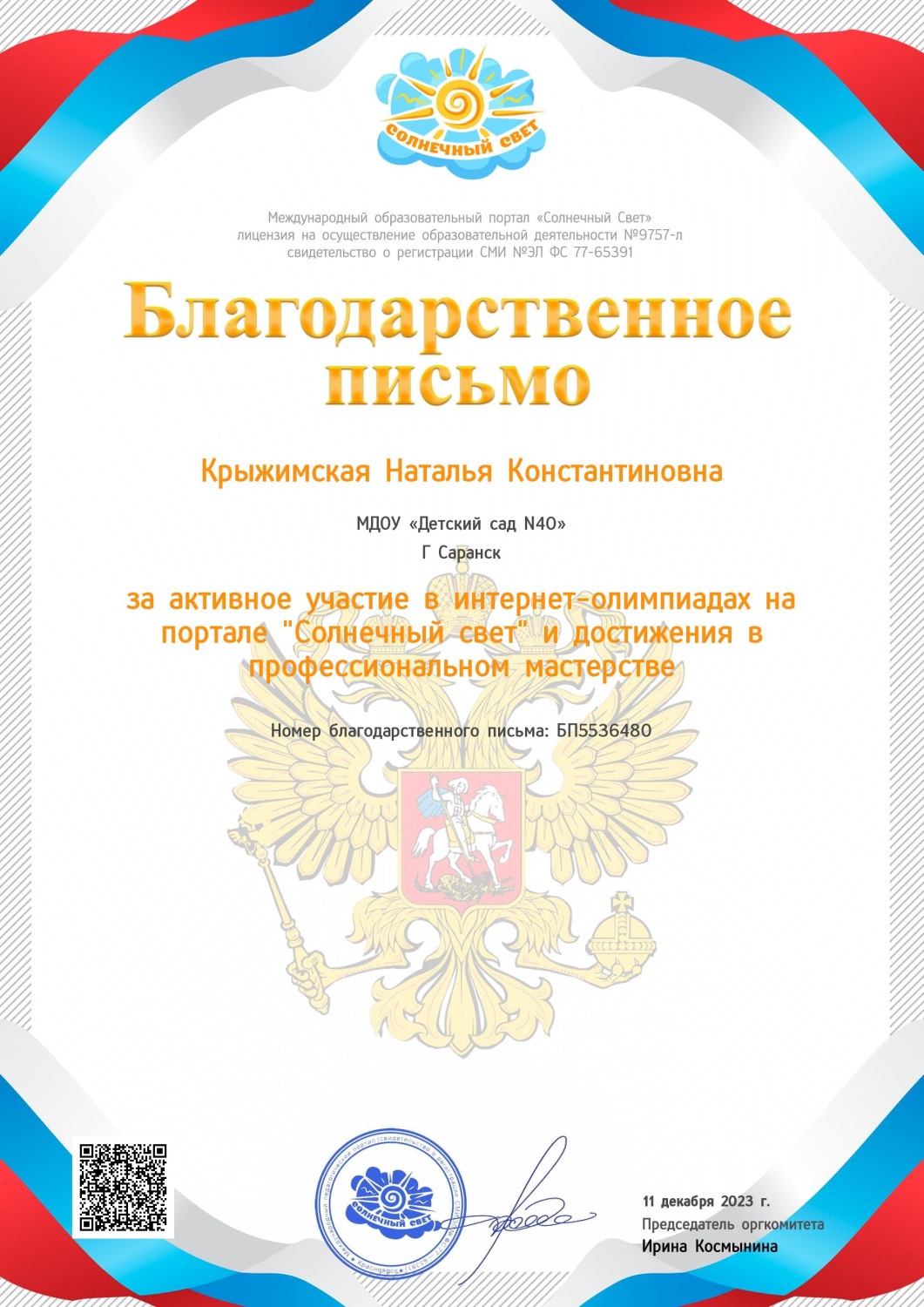 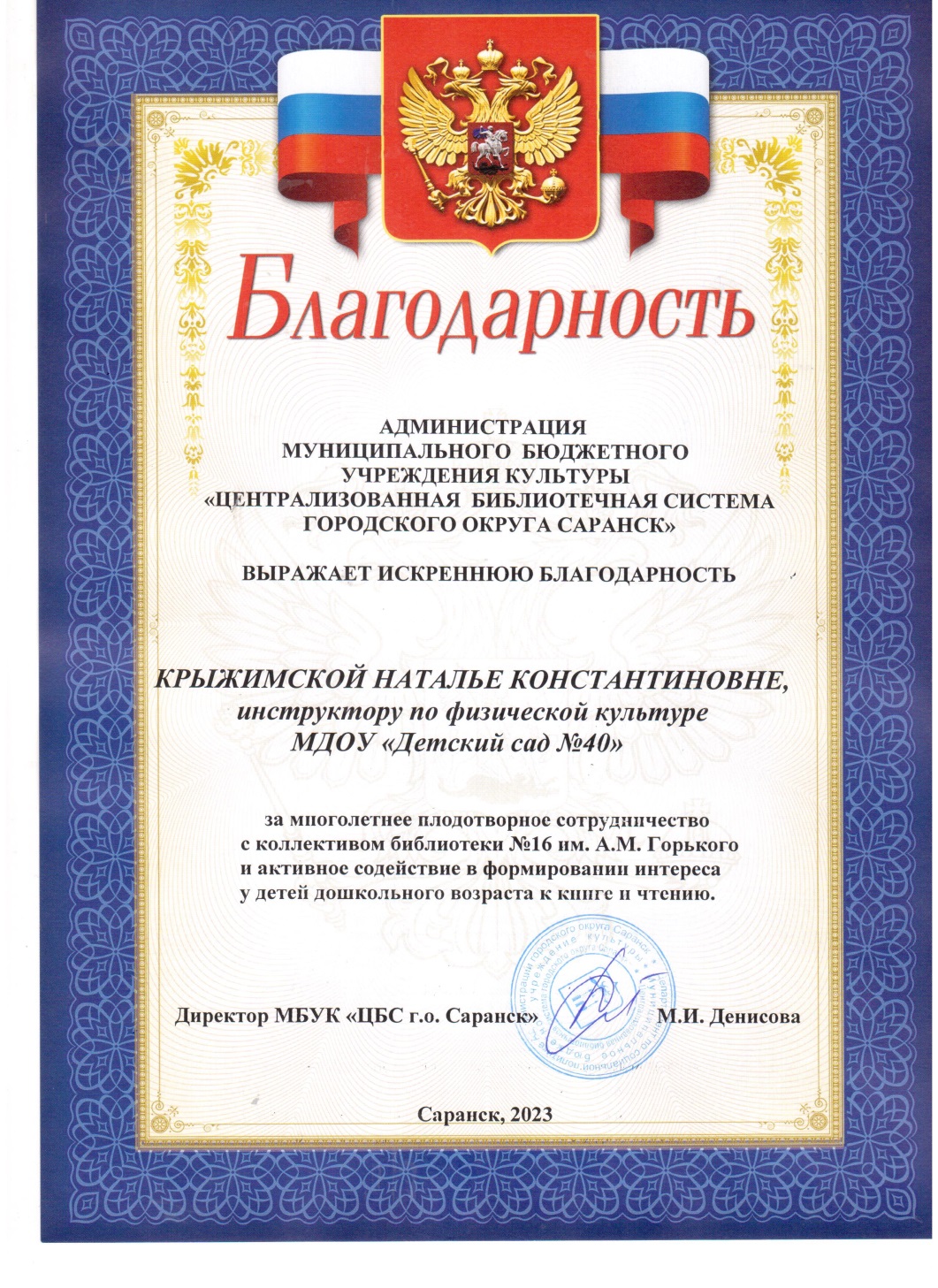 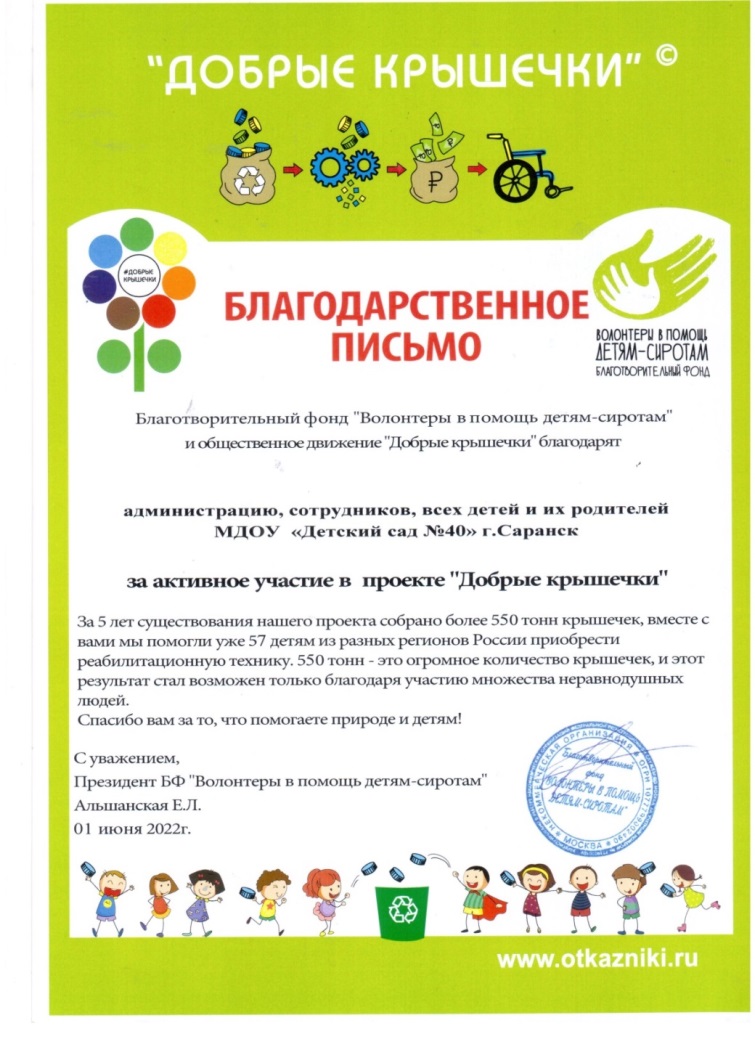